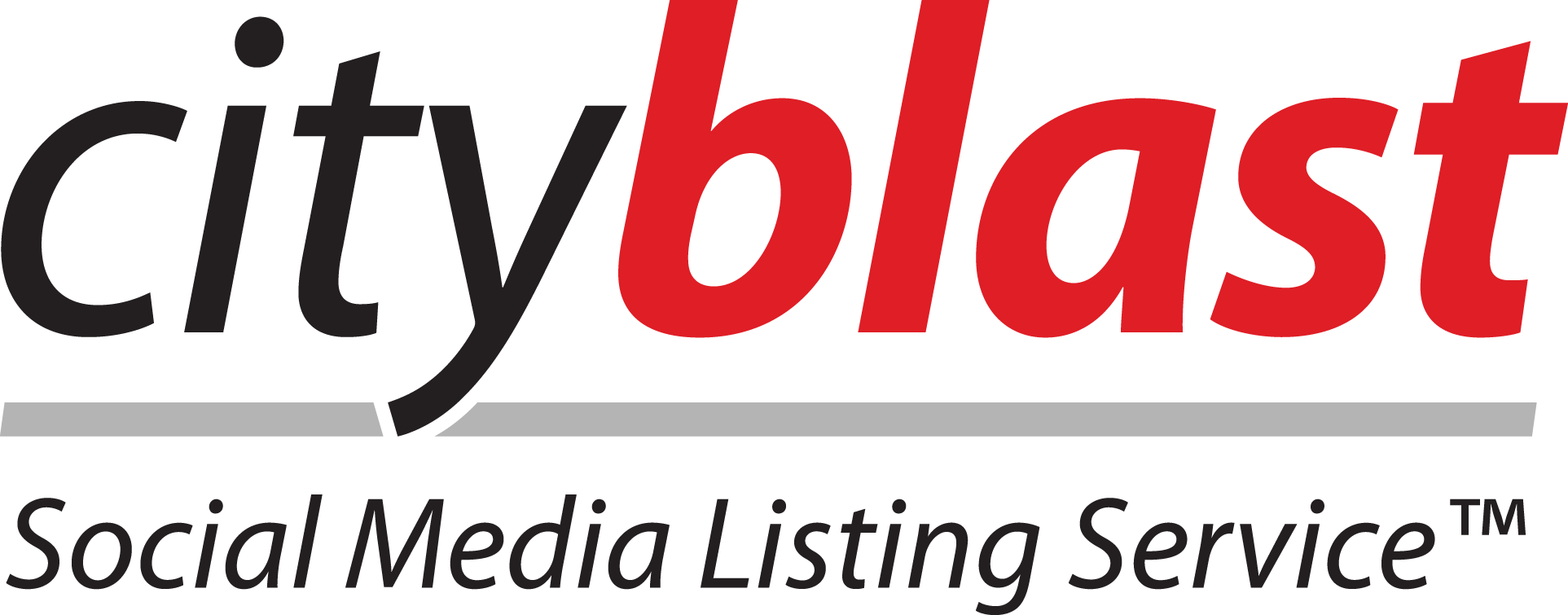 Build Your First 
10,000 Fans!
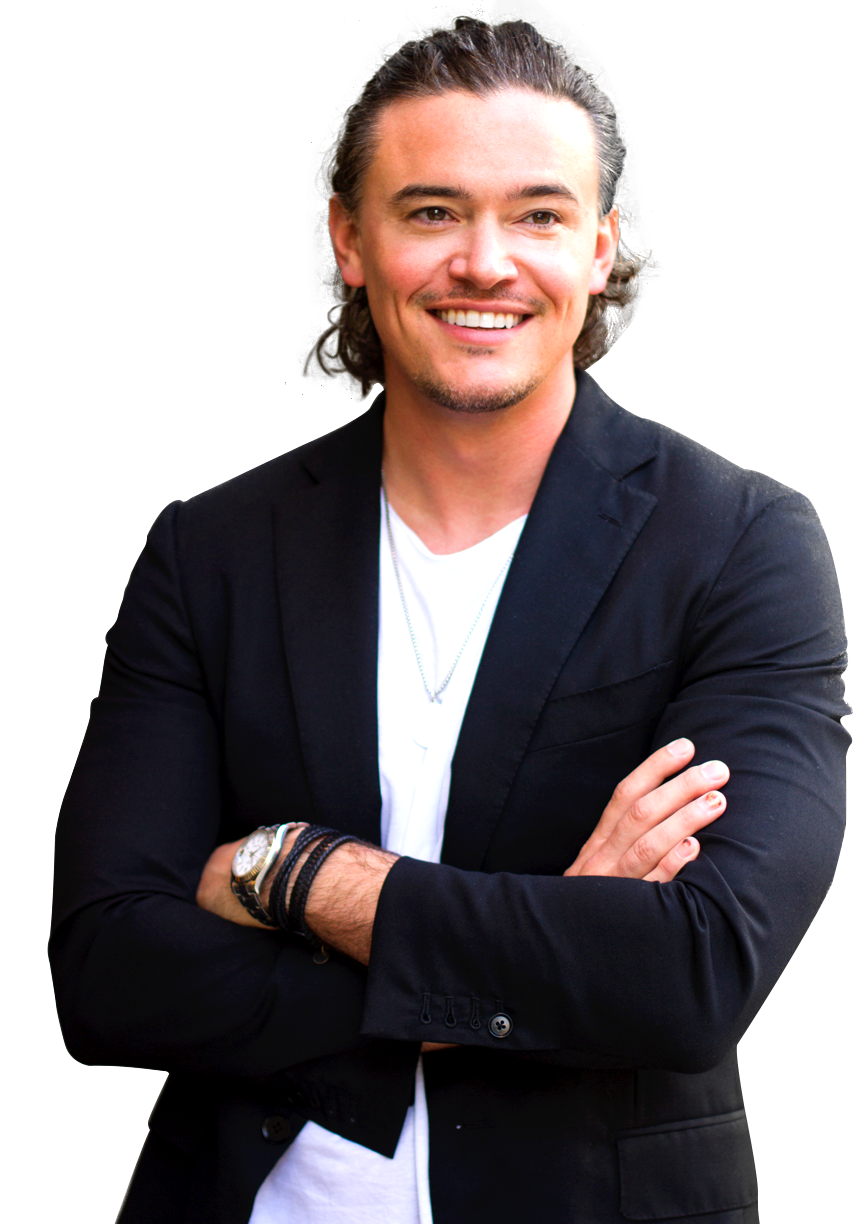 SHAUN NILSSON
   Co-Founder, CityBlast.com
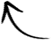 1.888.712.7888
info@cityblast.com
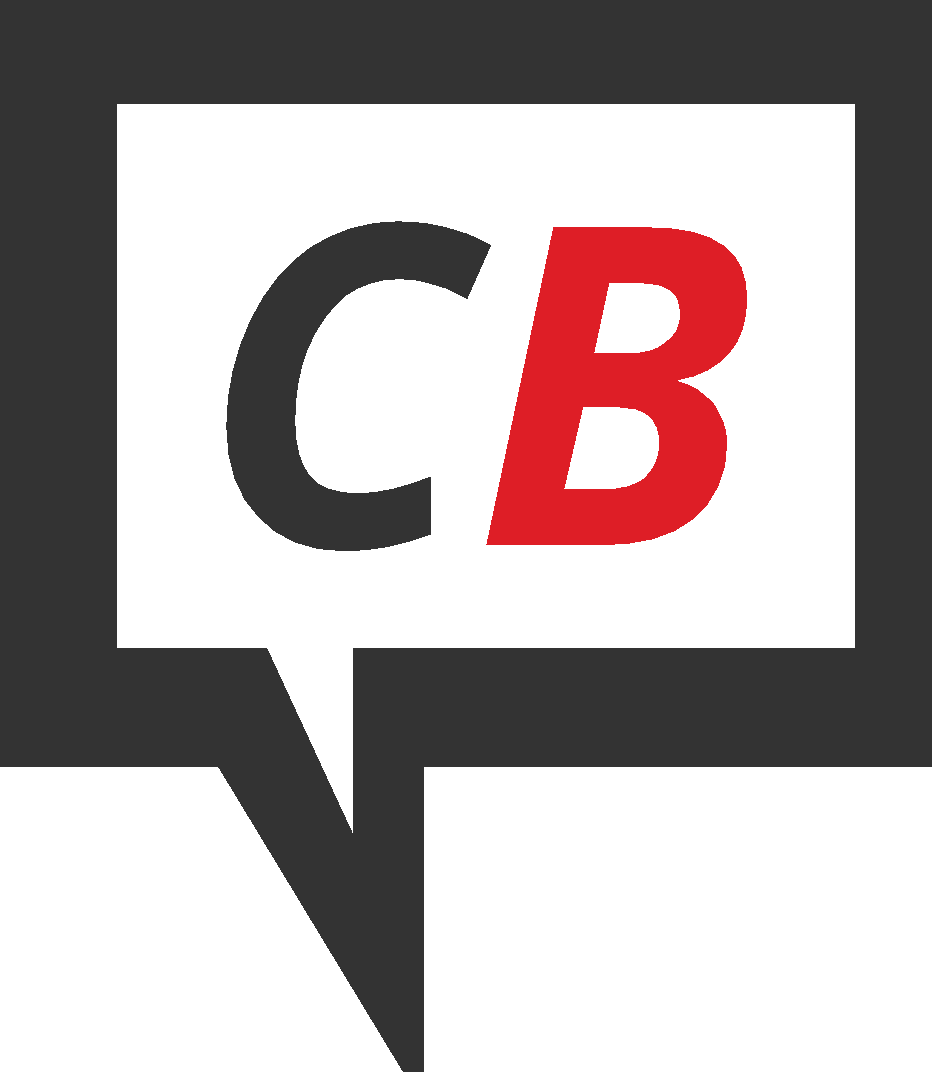 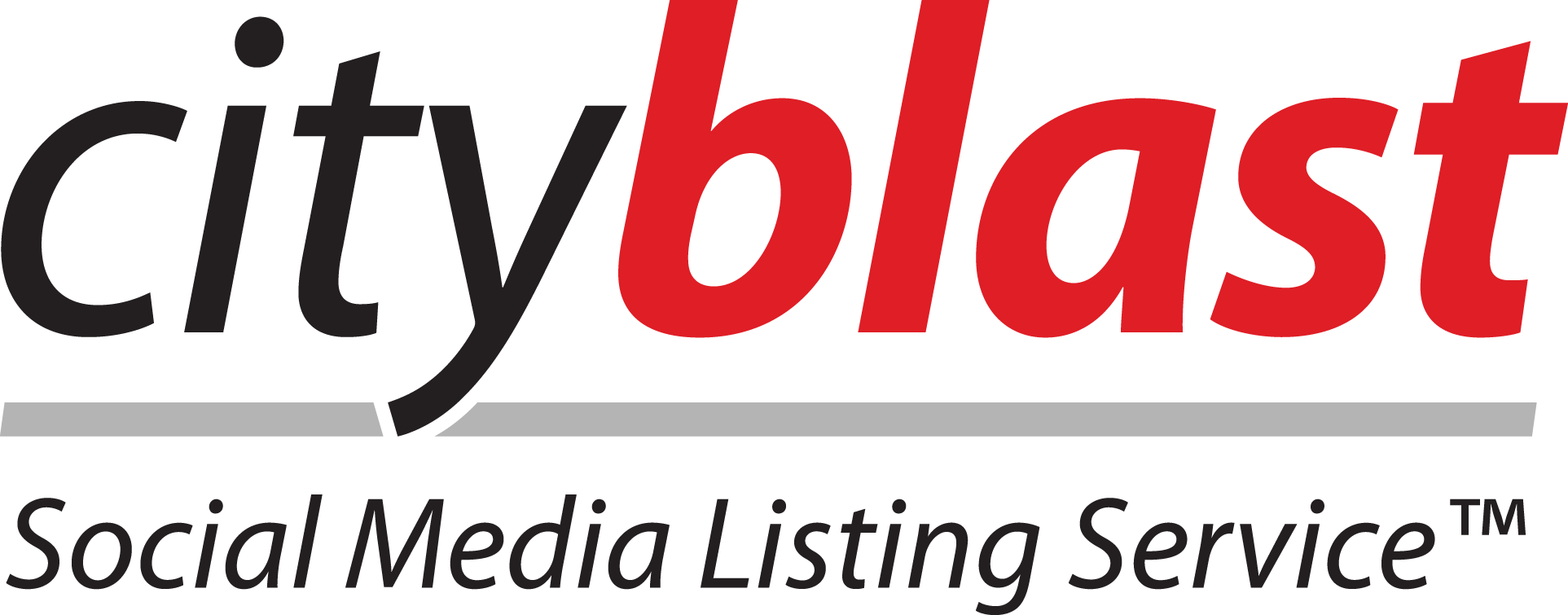 1 of 5 global pageviews is on Facebook

1 of 4 global pageviews is on Social Media
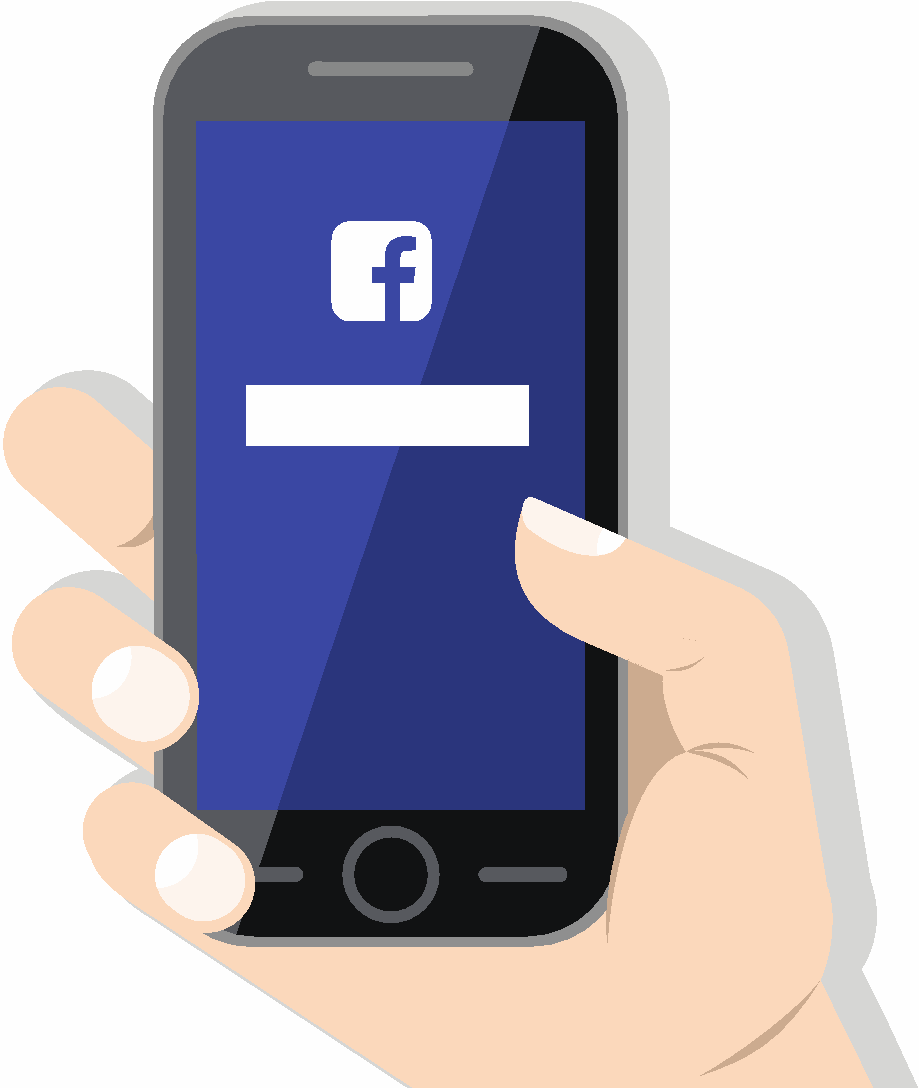 1.888.712.7888
info@cityblast.com
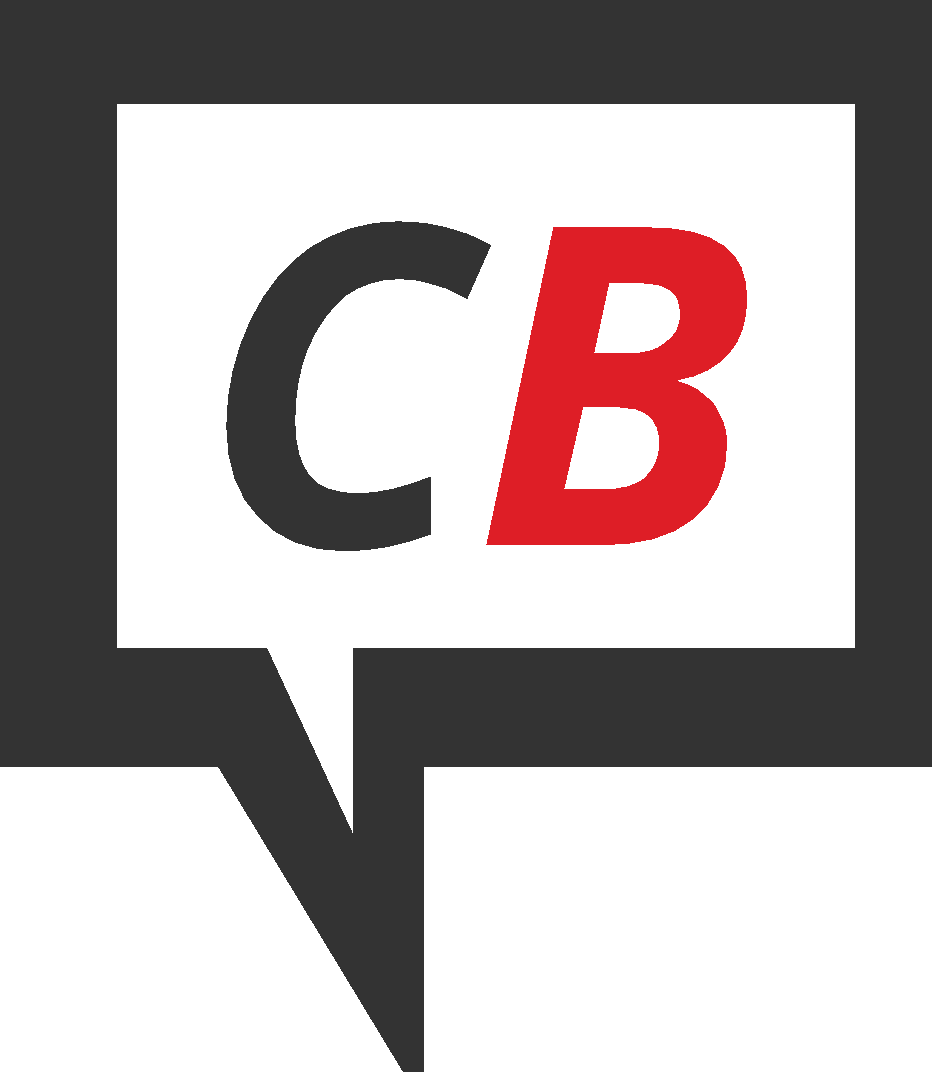 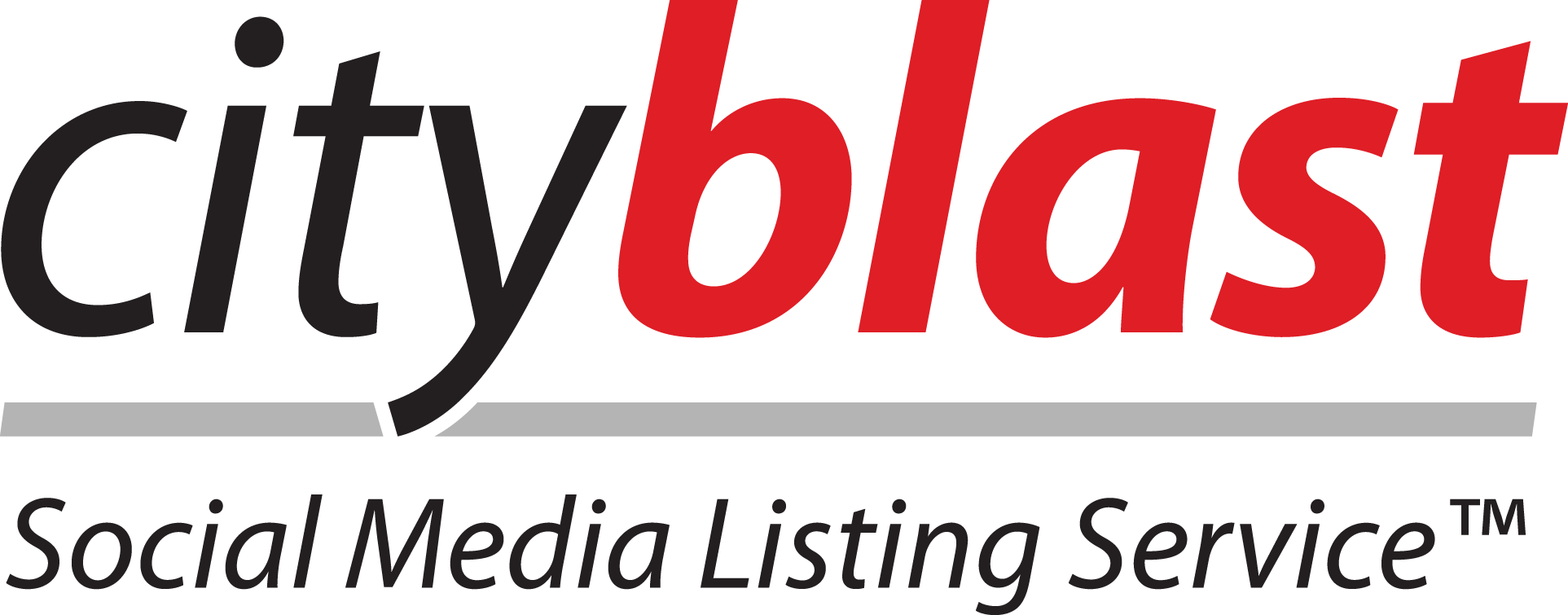 Audience Size is Key
Businesses that grow their presence on Facebook have on average 225% higher post engagement
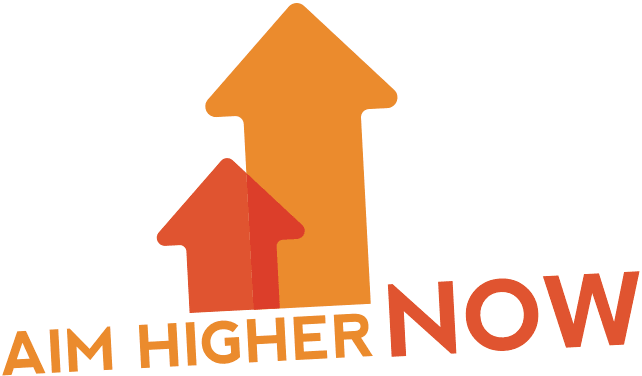 1.888.712.7888
info@cityblast.com
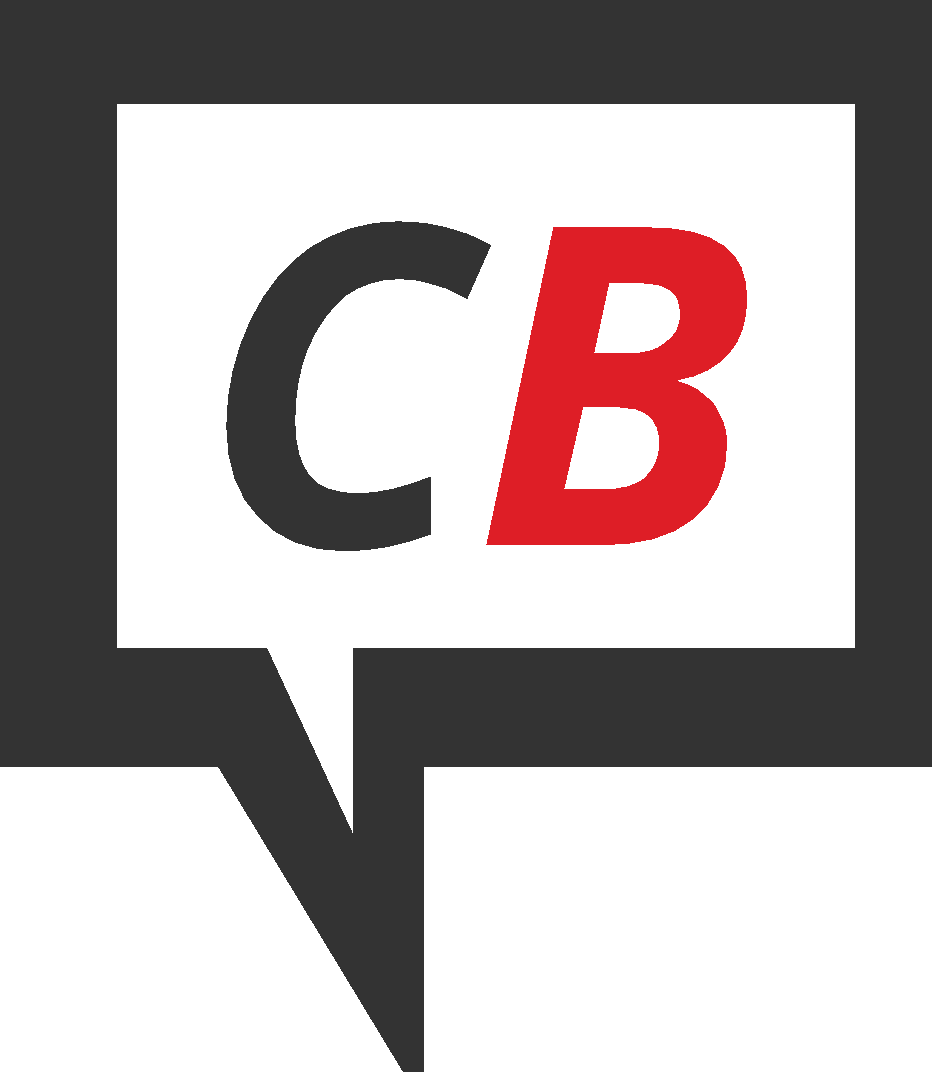 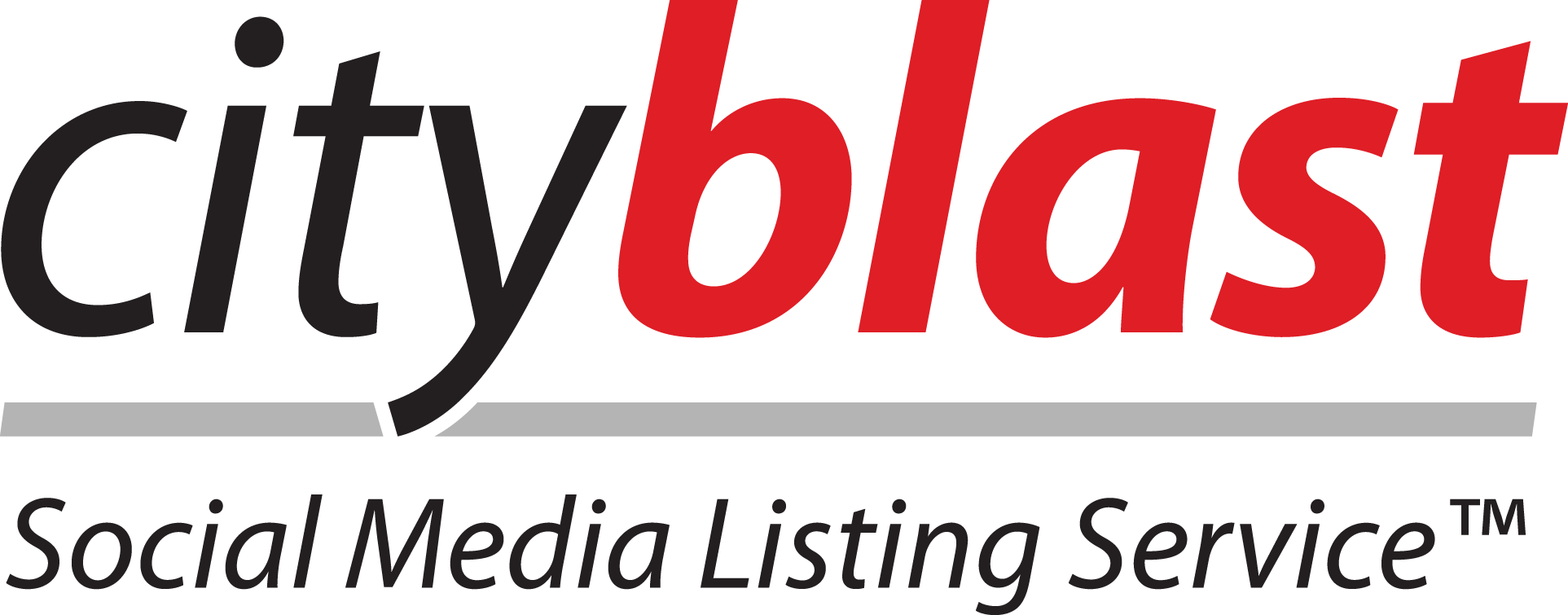 Audience Size is Key
Facebook fans are 291% more likely to act on an offer from a business they like compared to non-fans!
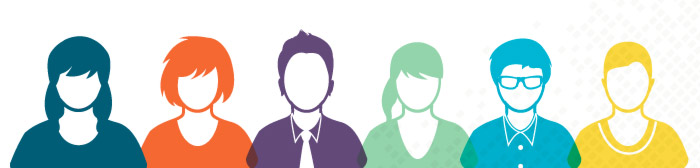 1.888.712.7888
info@cityblast.com
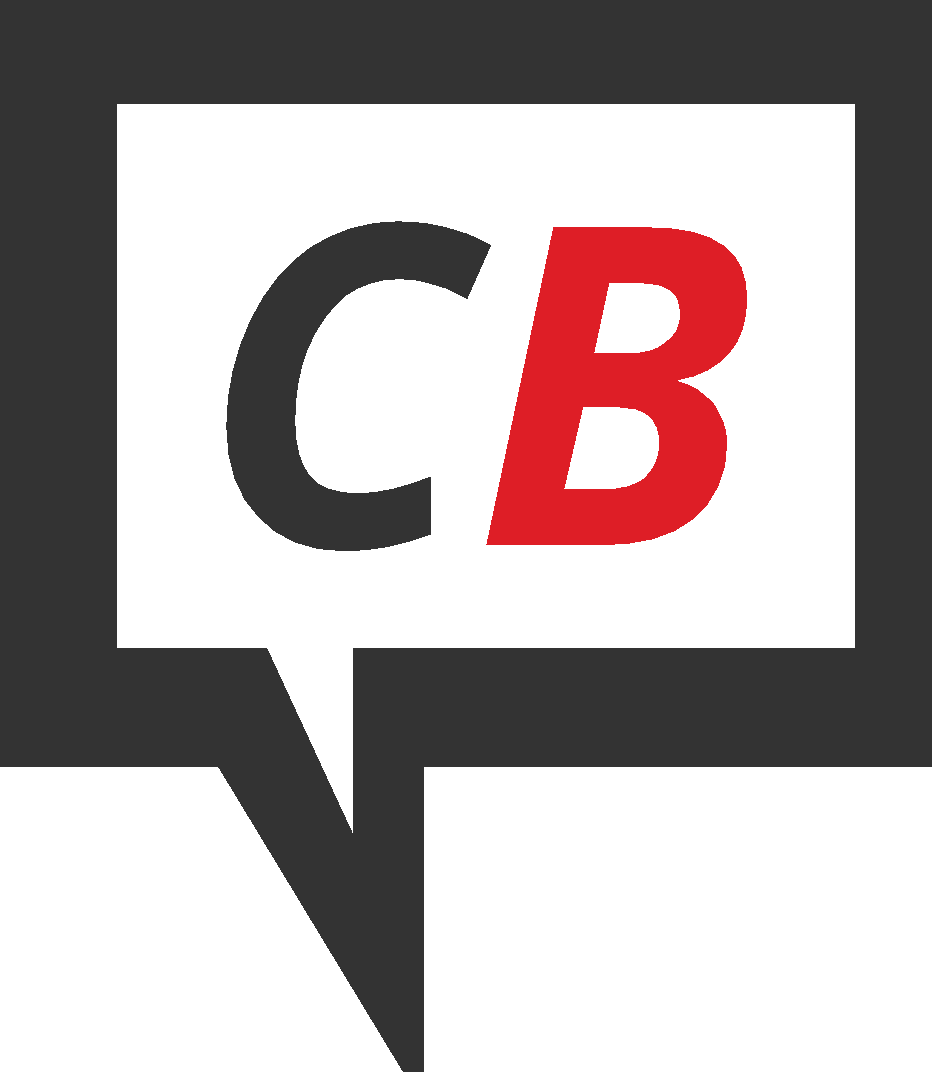 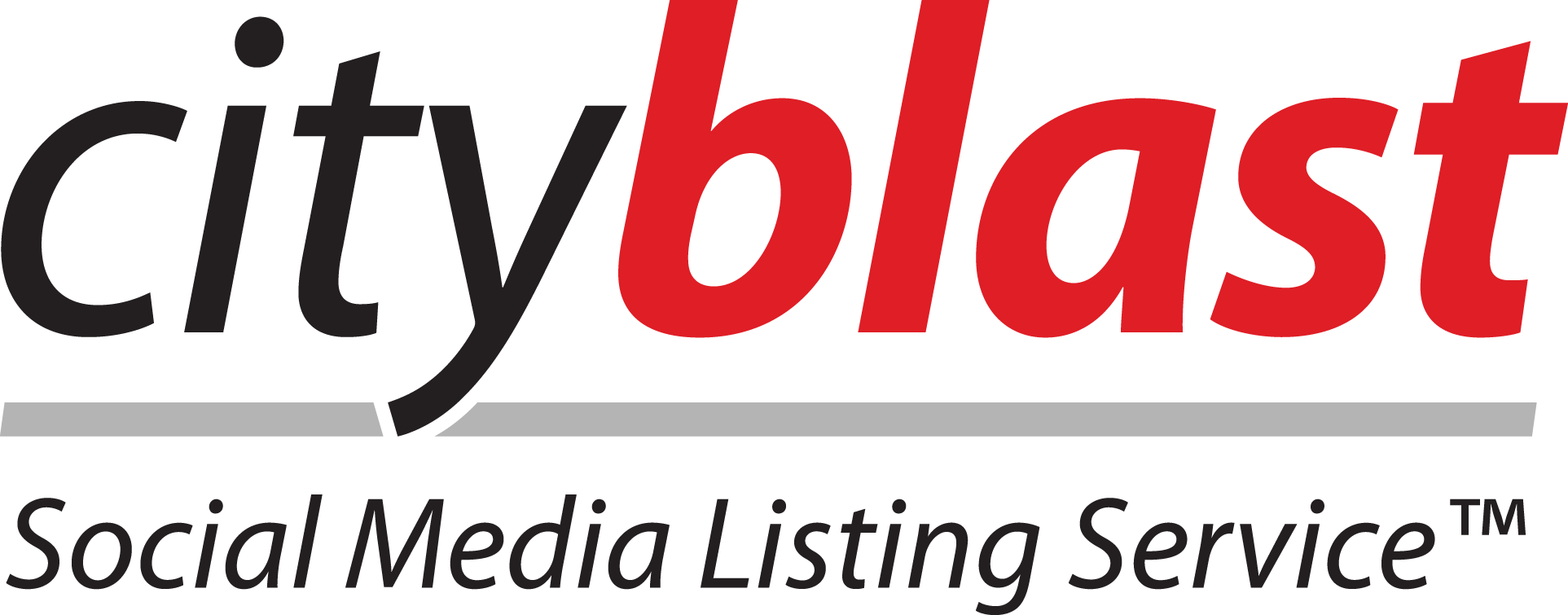 But how does it work?
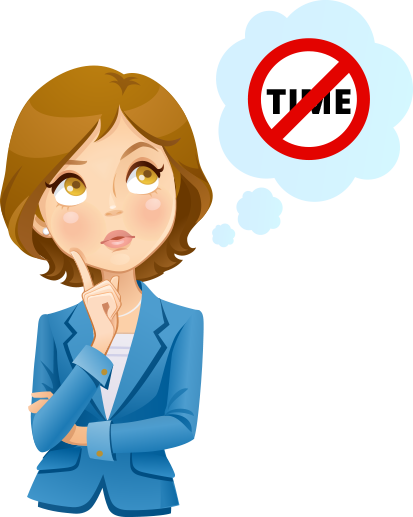 1.888.712.7888
info@cityblast.com
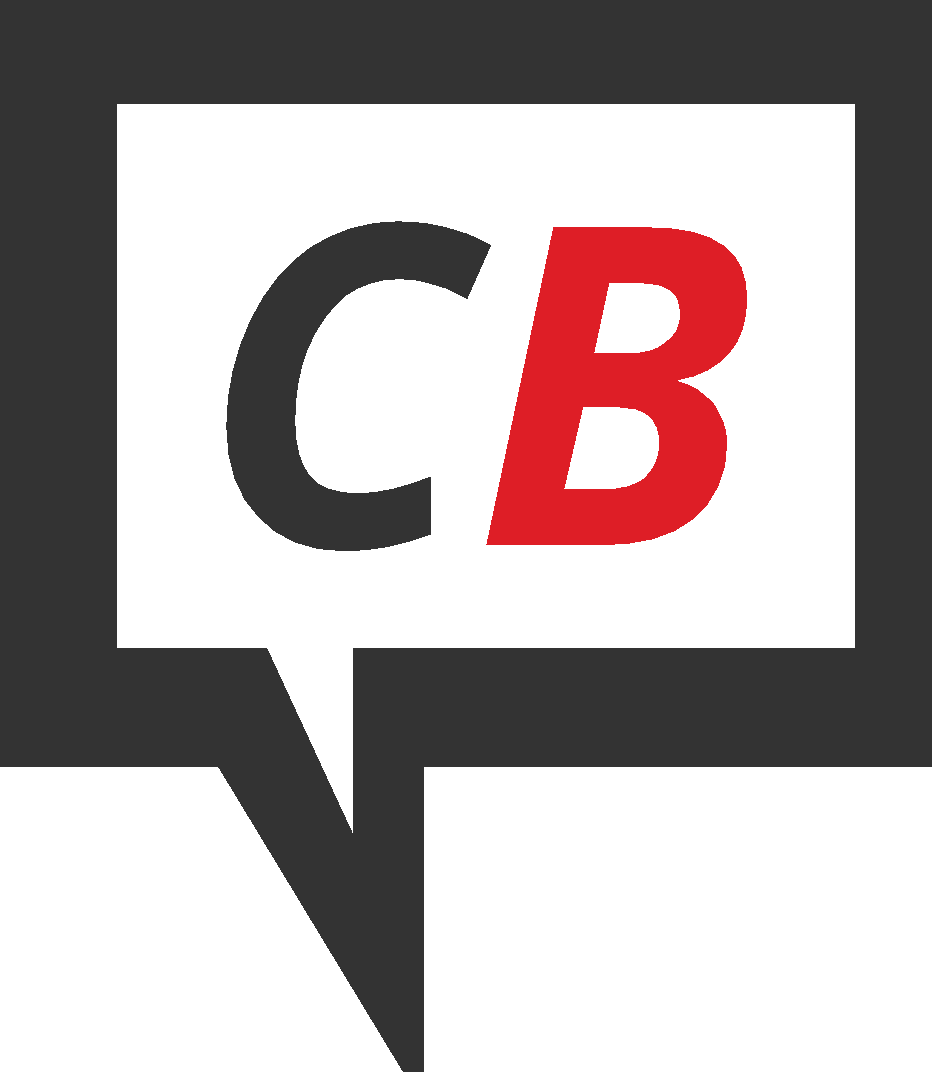 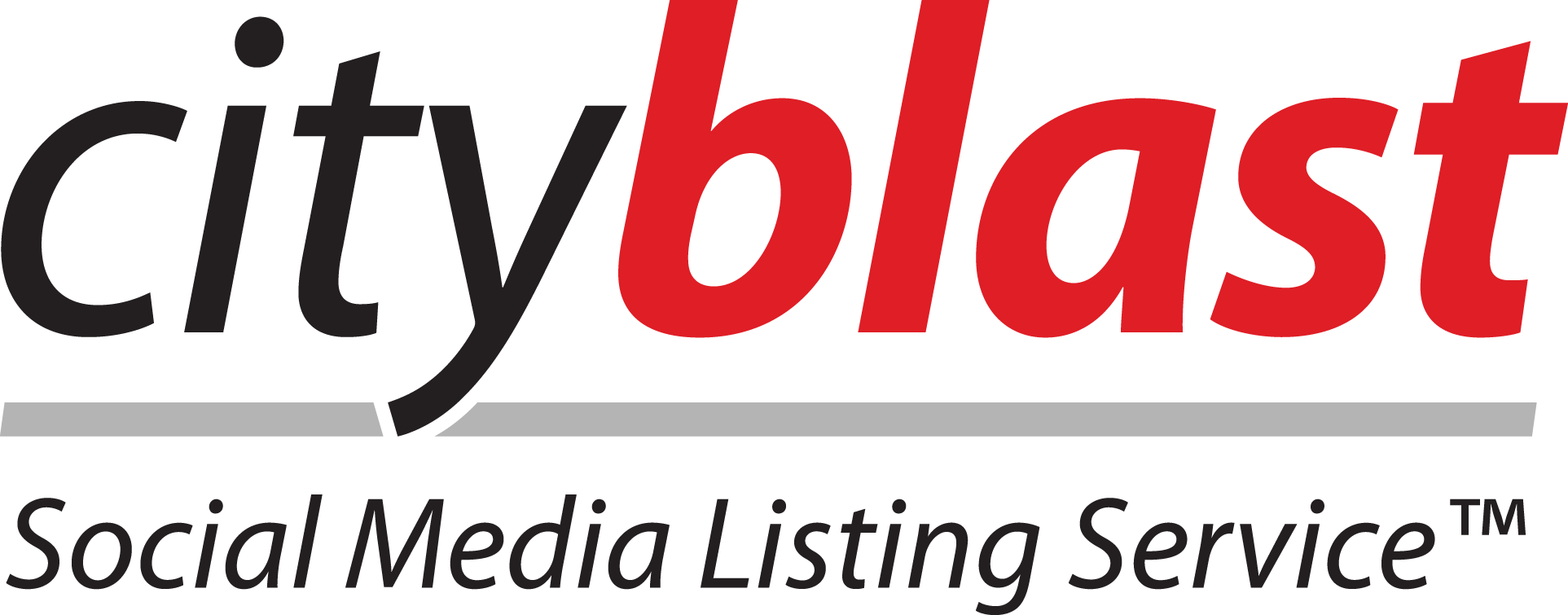 The Easiest Way to Get Targeted Local Followers is to Advertize!
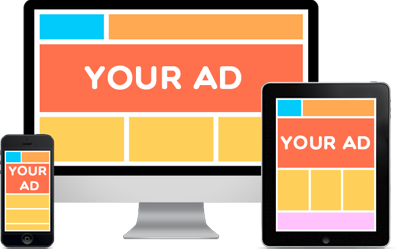 1.888.712.7888
info@cityblast.com
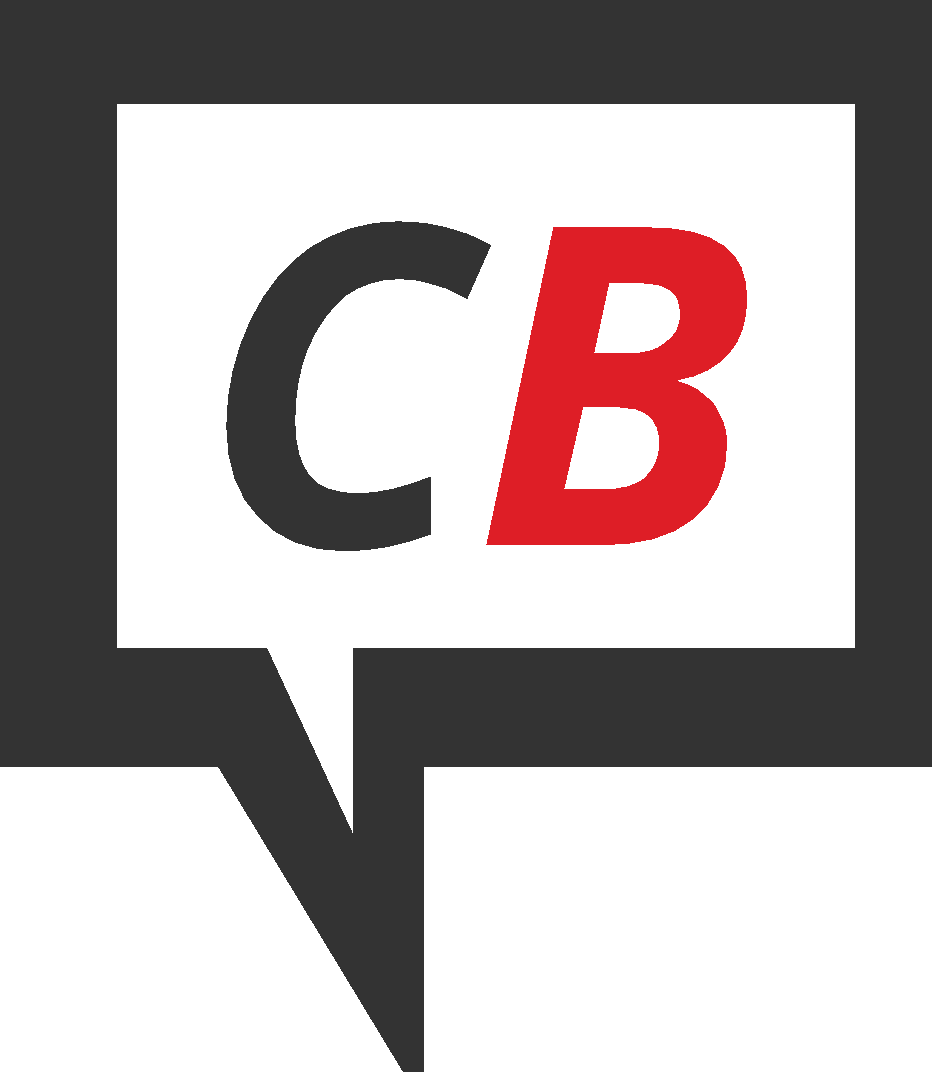 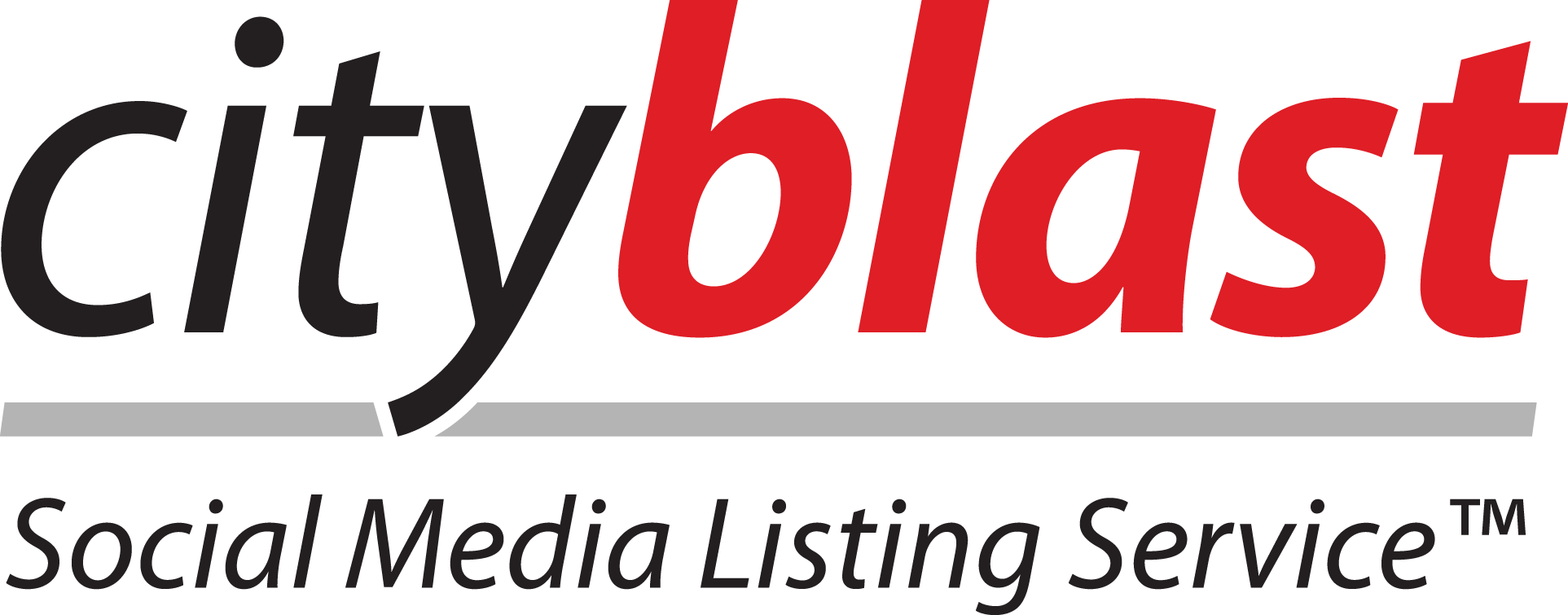 Funnels: The Key to Growth
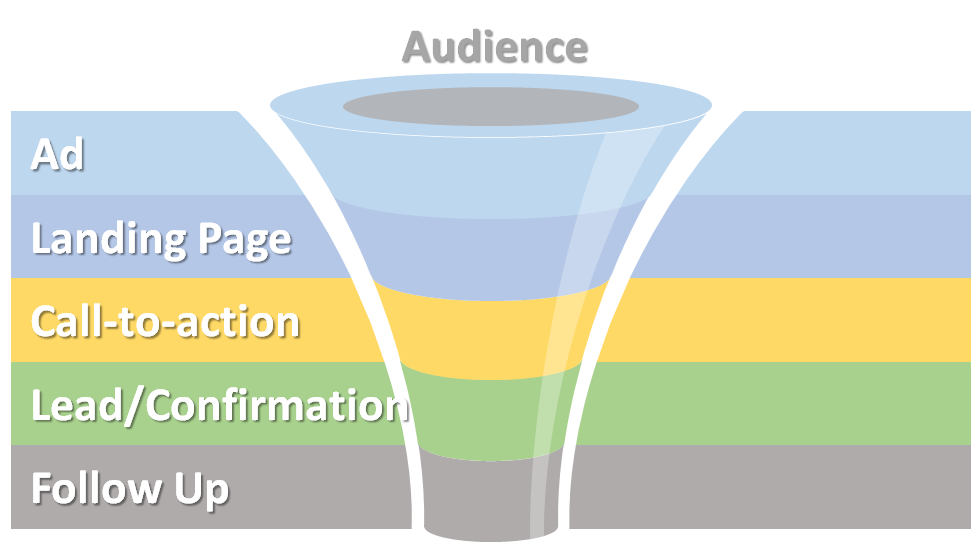 1.888.712.7888
info@cityblast.com
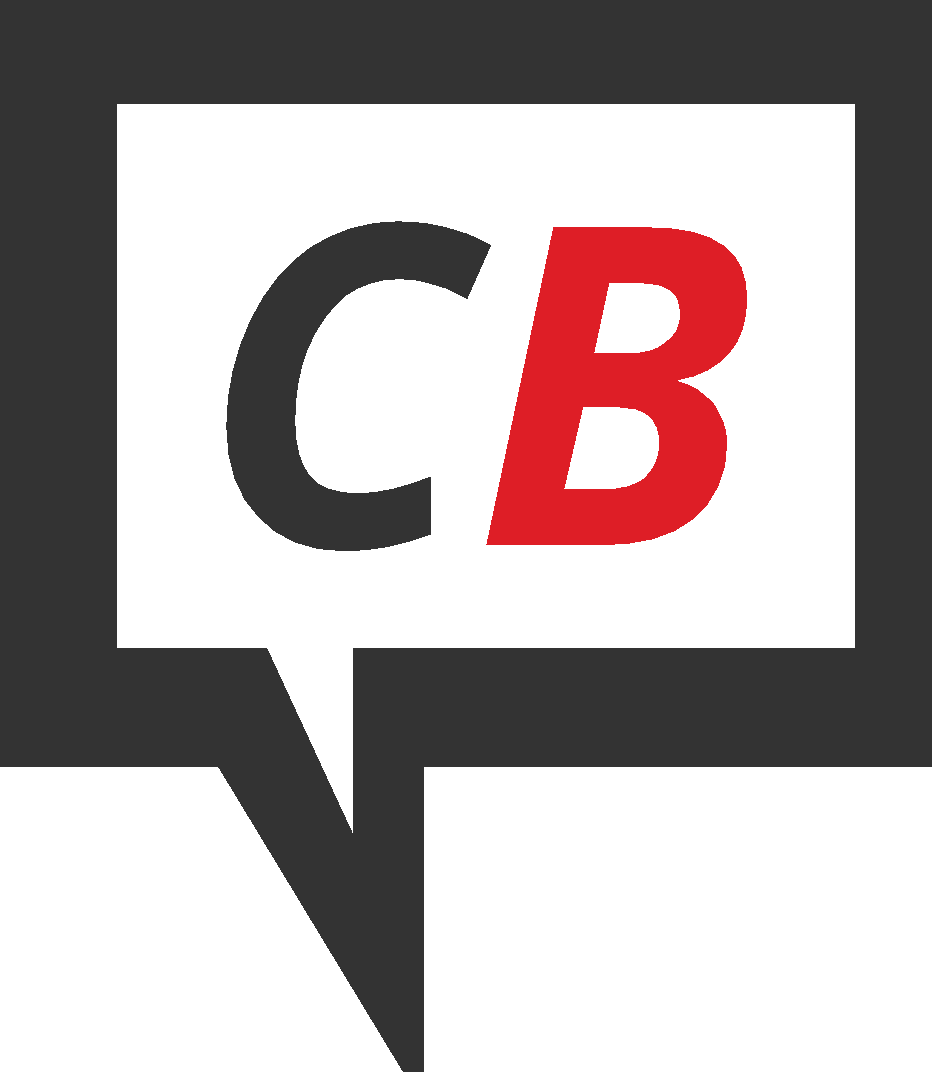 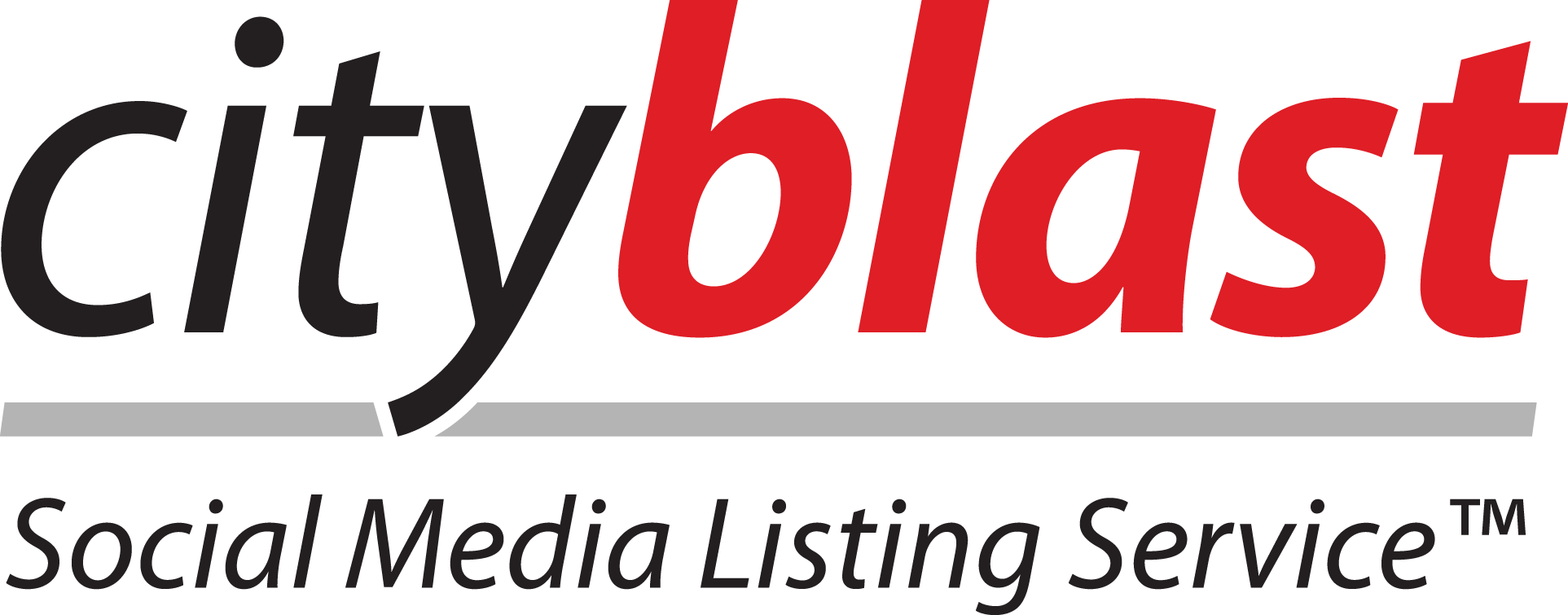 Step 1: Your Target Audience
Use Audience Insights

Create client personas

Custom audiences 

Improve relevance score
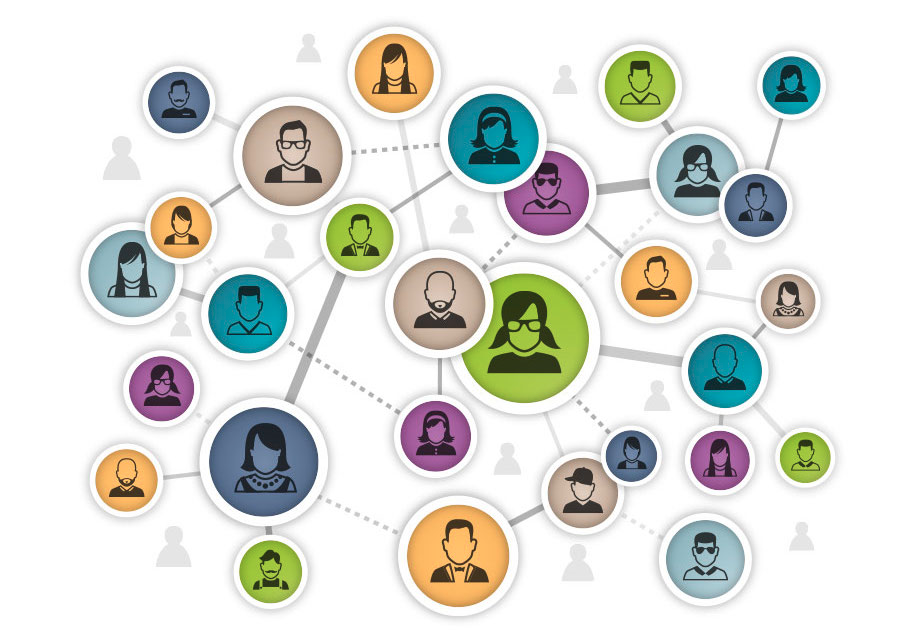 1.888.712.7888
info@cityblast.com
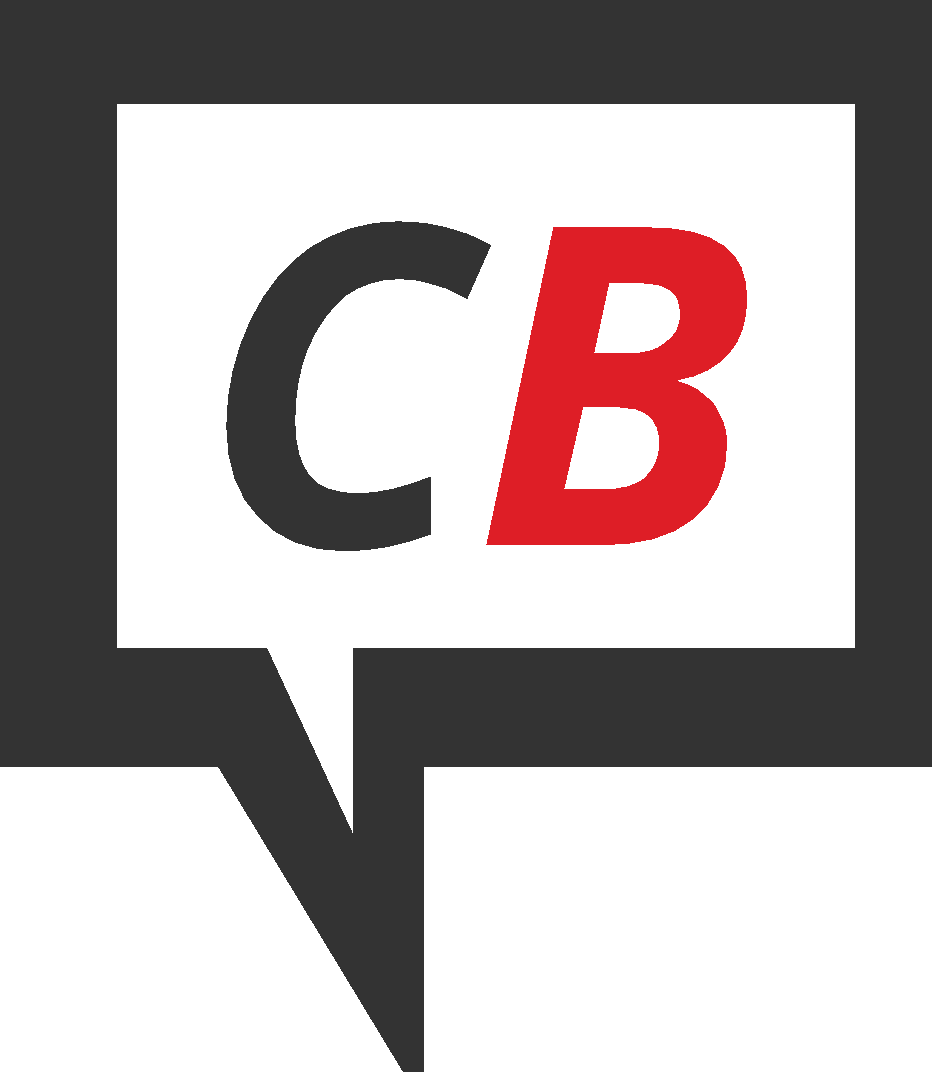 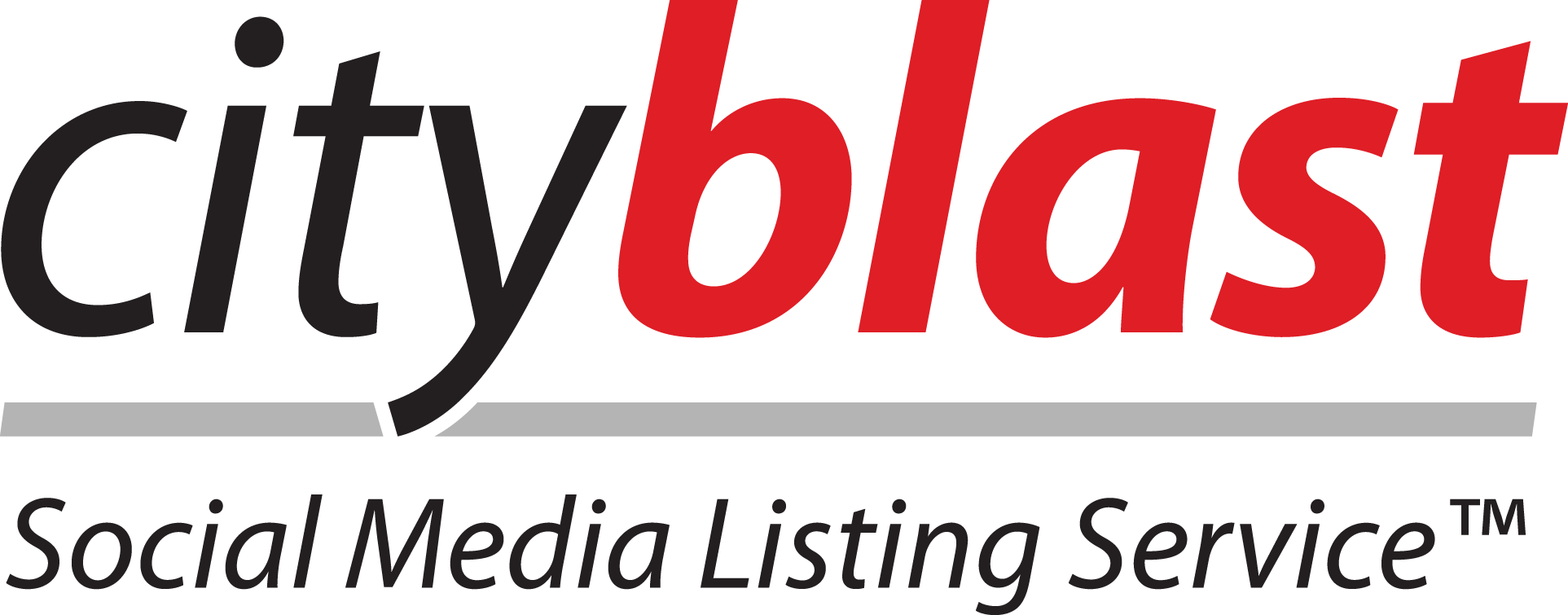 Step 2: Build your Creative
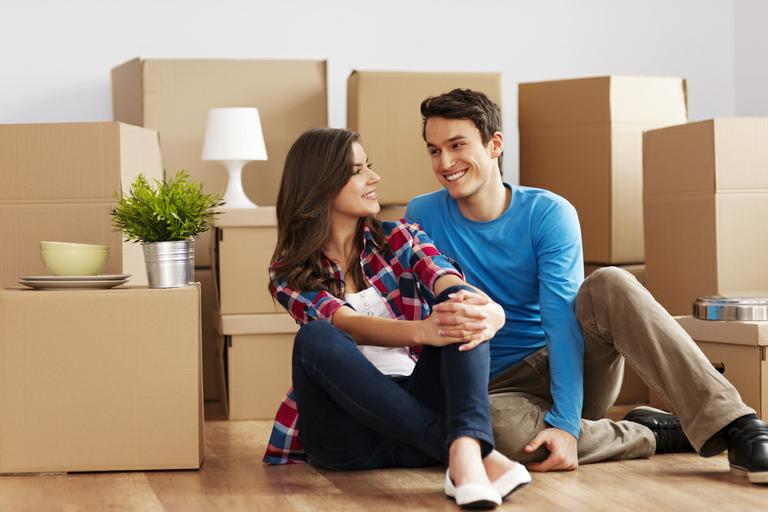 Appeal to emotions

Eye-catching images

Hook the viewer

Test, test, test
1.888.712.7888
info@cityblast.com
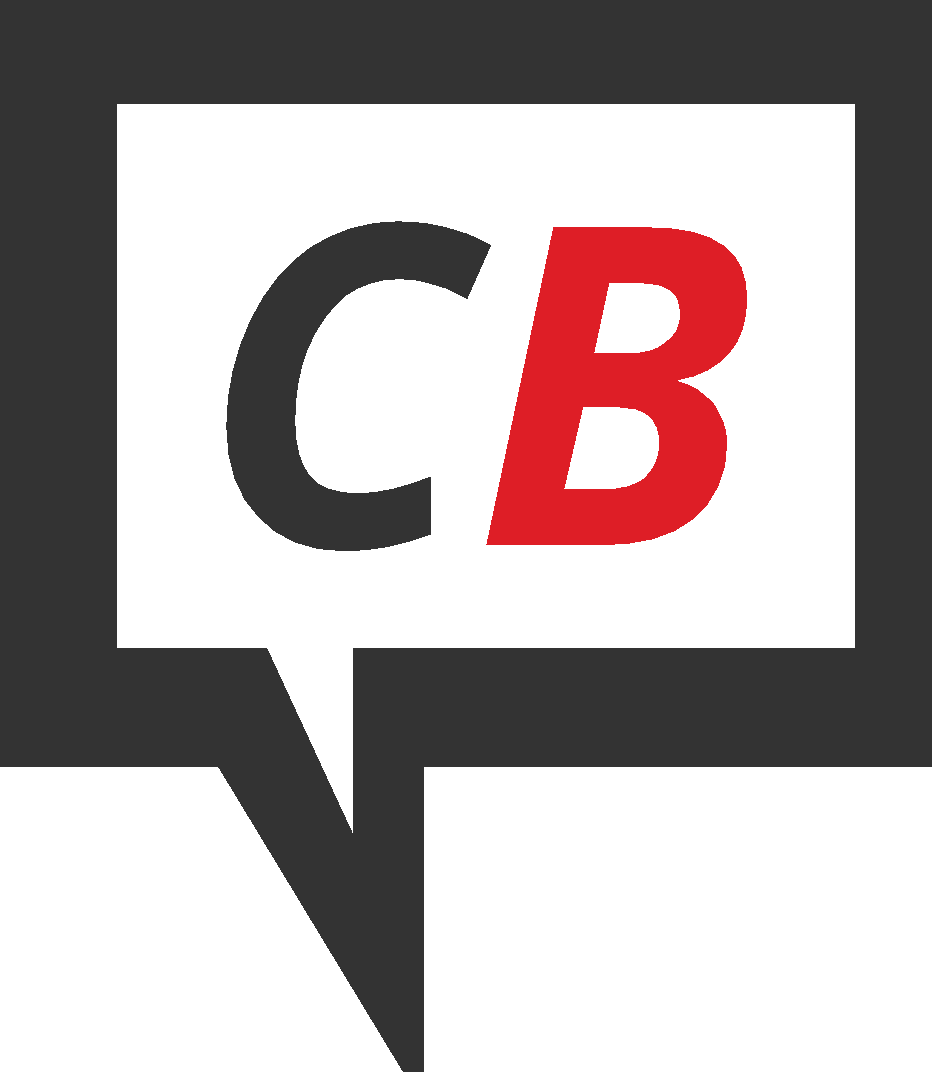 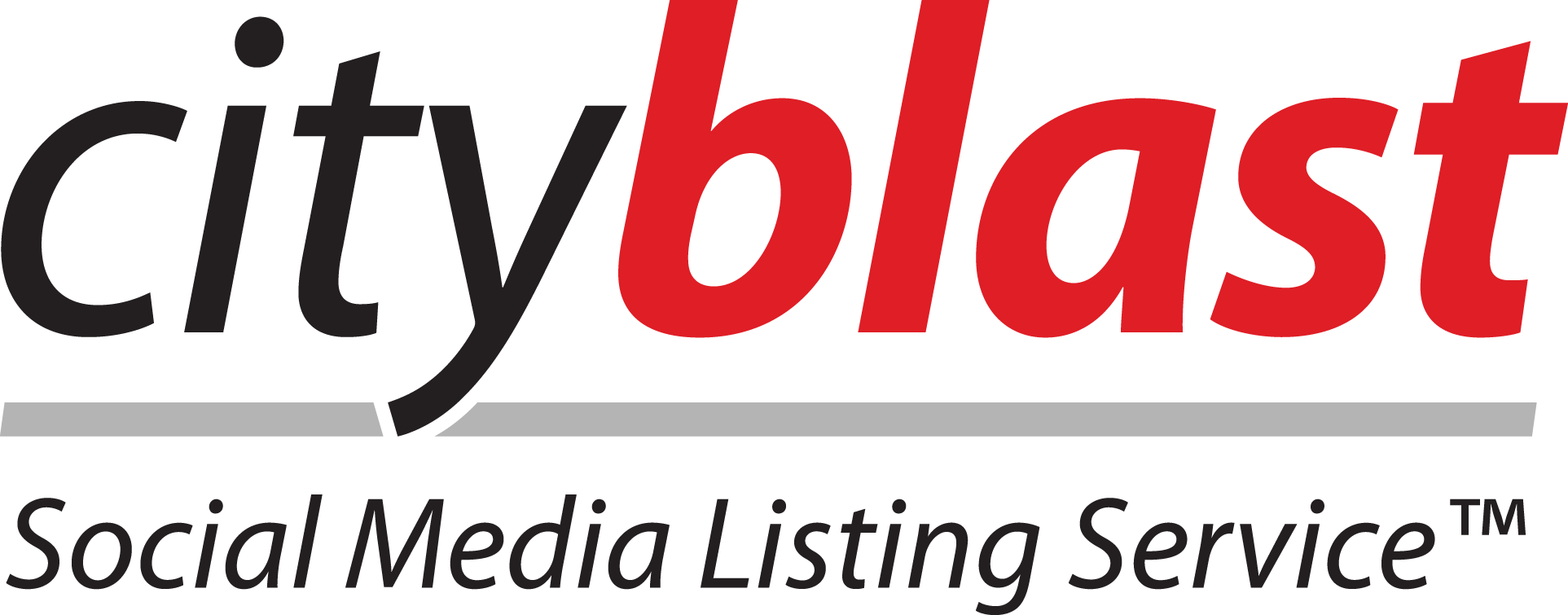 Words Matter!
You/Your: brain is activated by “you” and “your.”

Free: the ultimate - guaranteed to catch the eye.  

Now: Creates immediacy and urges into action.

New: shows you are offering something fresh.
1.888.712.7888
info@cityblast.com
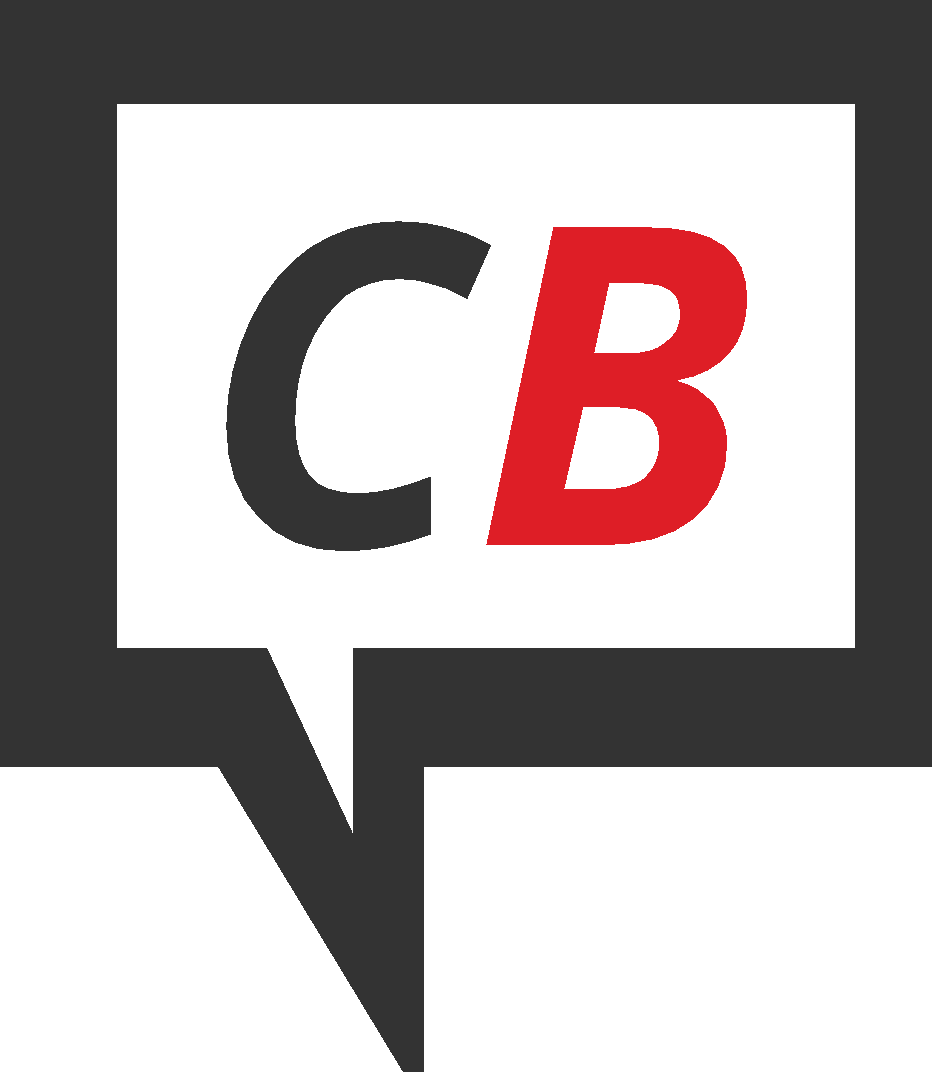 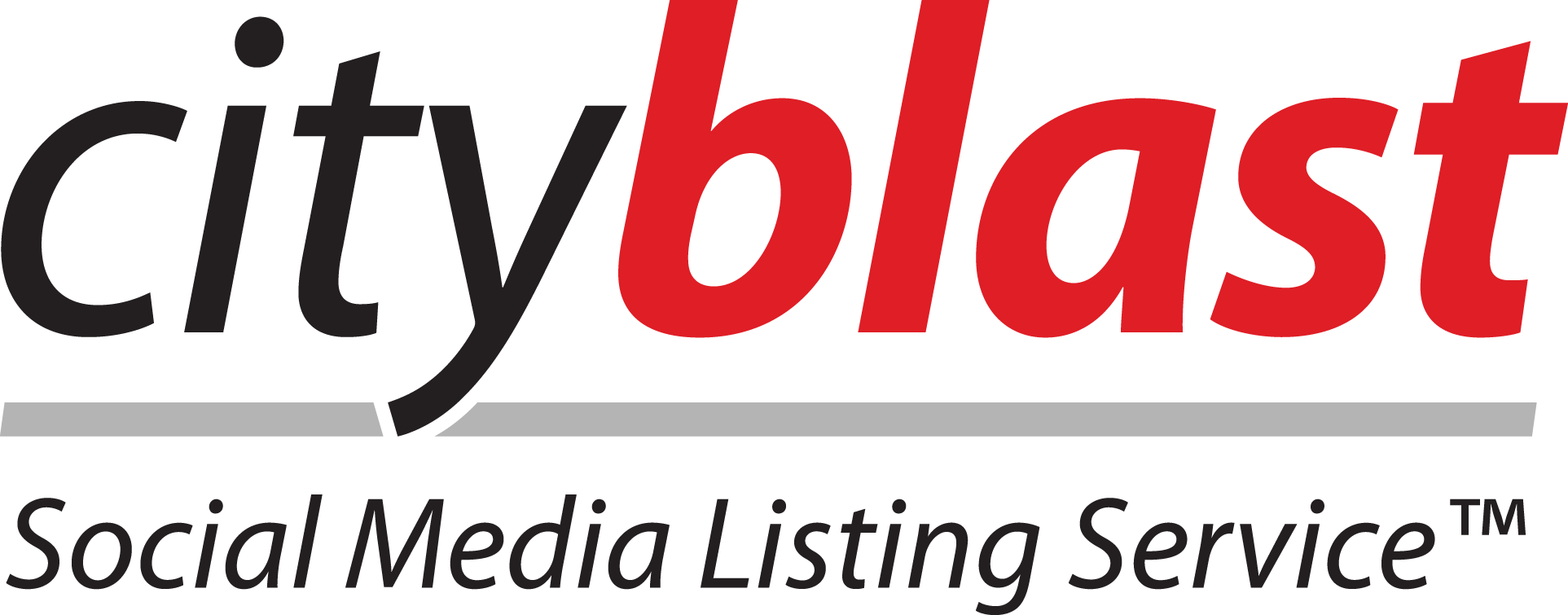 Step 3: Bid Strategy & Budget
Daily vs Lifetime

Test budget > Ad set 

Target your result

Try lookalike strategy
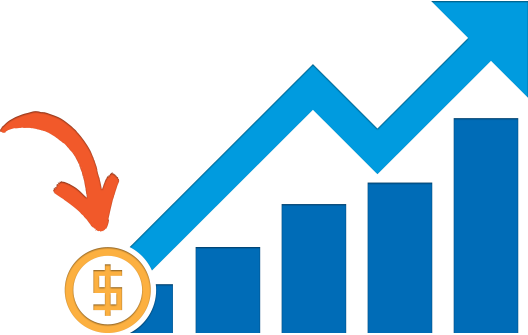 1.888.712.7888
info@cityblast.com
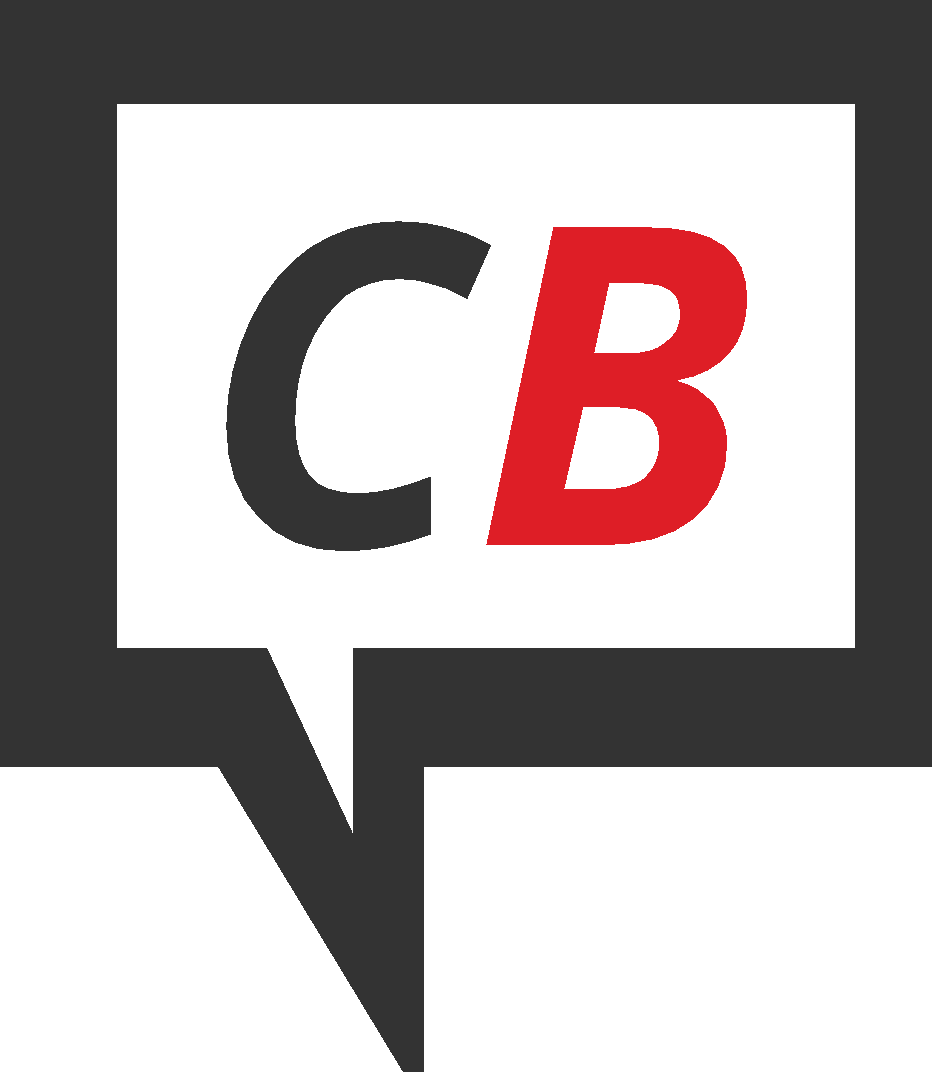 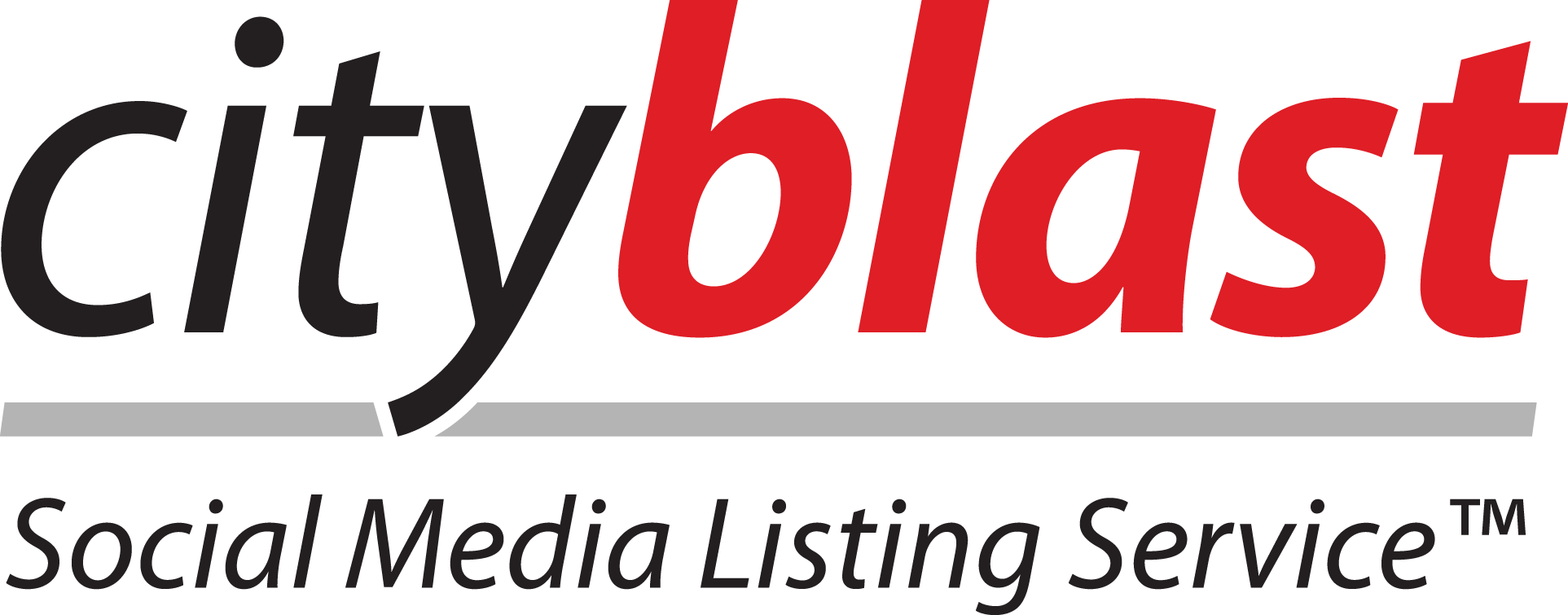 Step 4: Assume Nothing, Test Everything
“You don’t create successful ads, you build them.” 


Audience

Creative

Placement
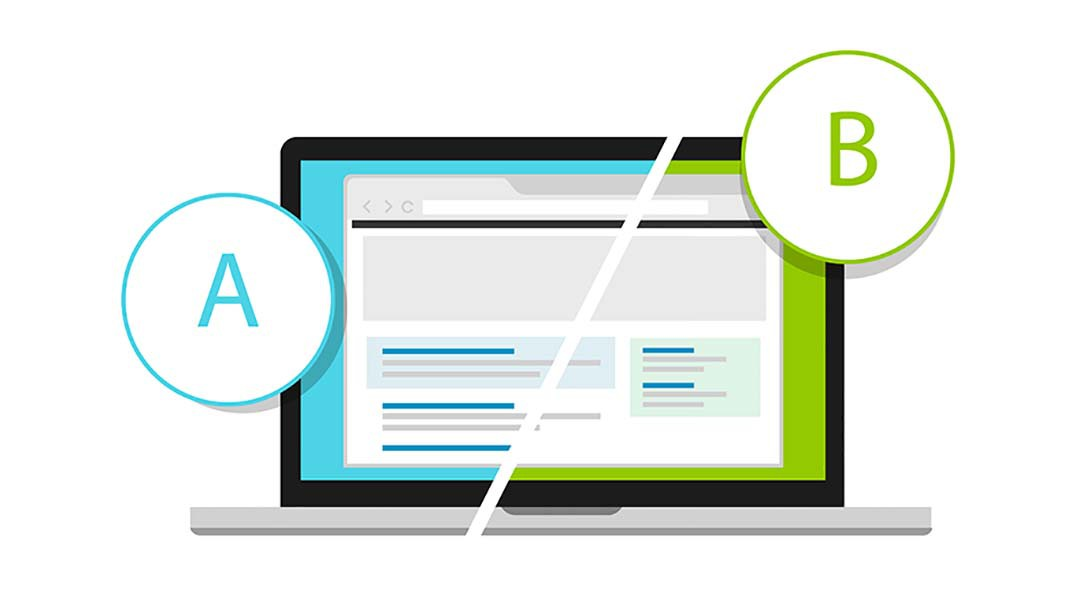 1.888.712.7888
info@cityblast.com
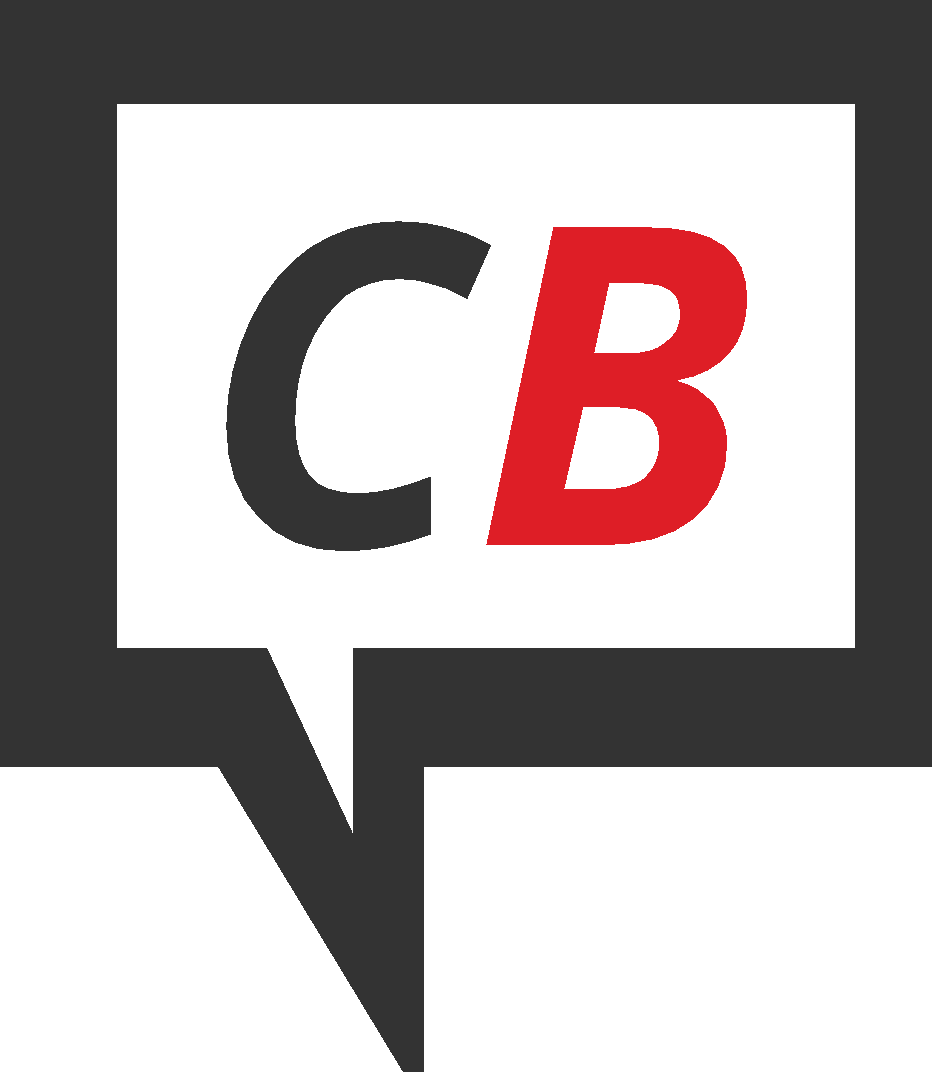 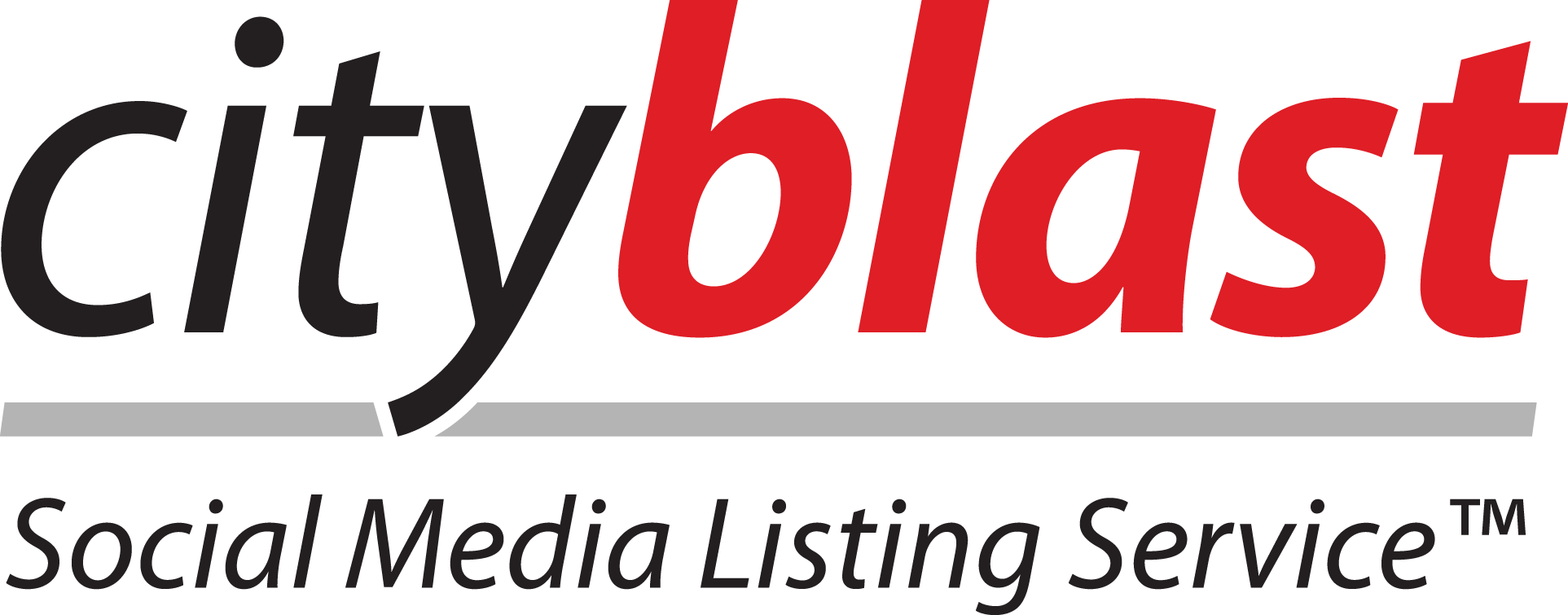 Pay Attention To Metrics
Impressions
Frequency
Amount Spent
Click-through Rate (CTR) 
Link Clicks
Cost per click
Followers
Cost per Follower
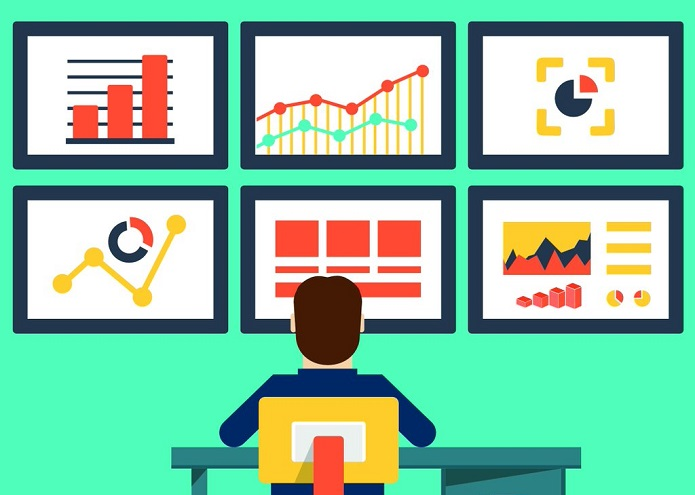 1.888.712.7888
info@cityblast.com
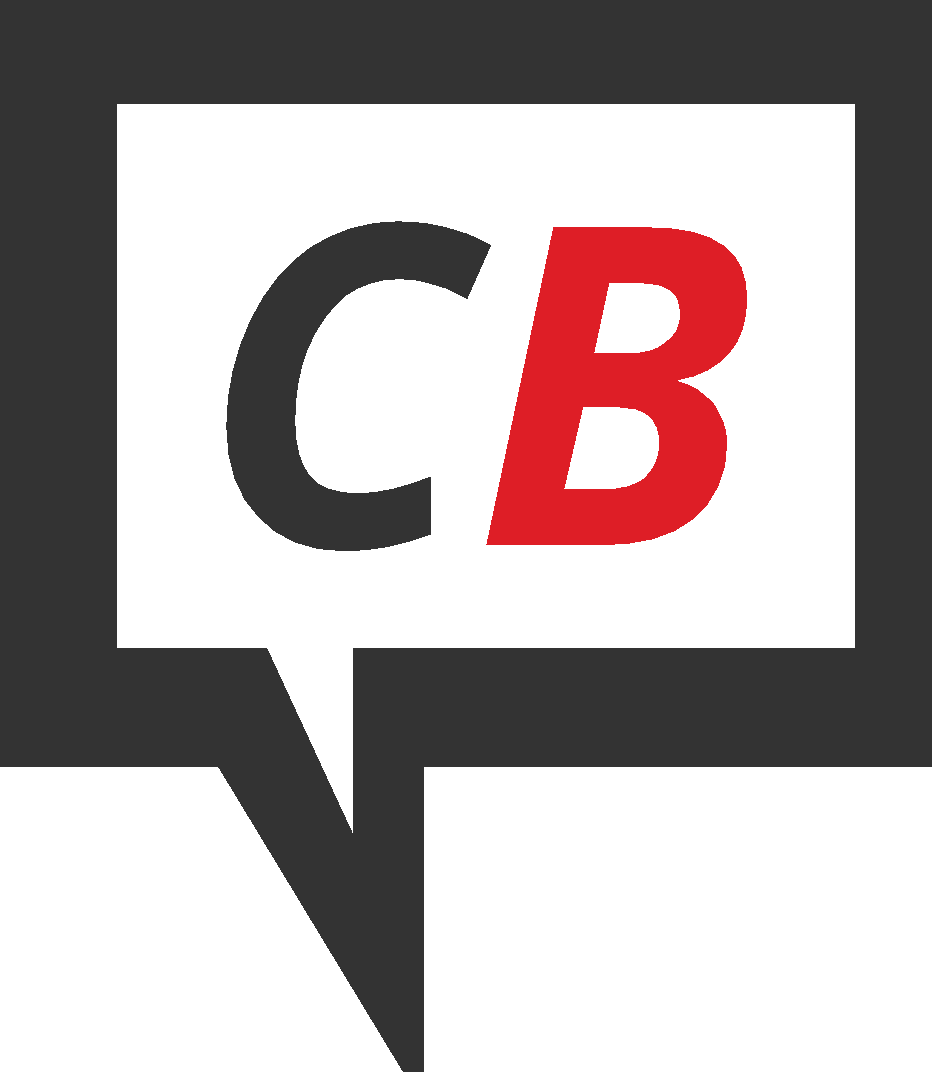 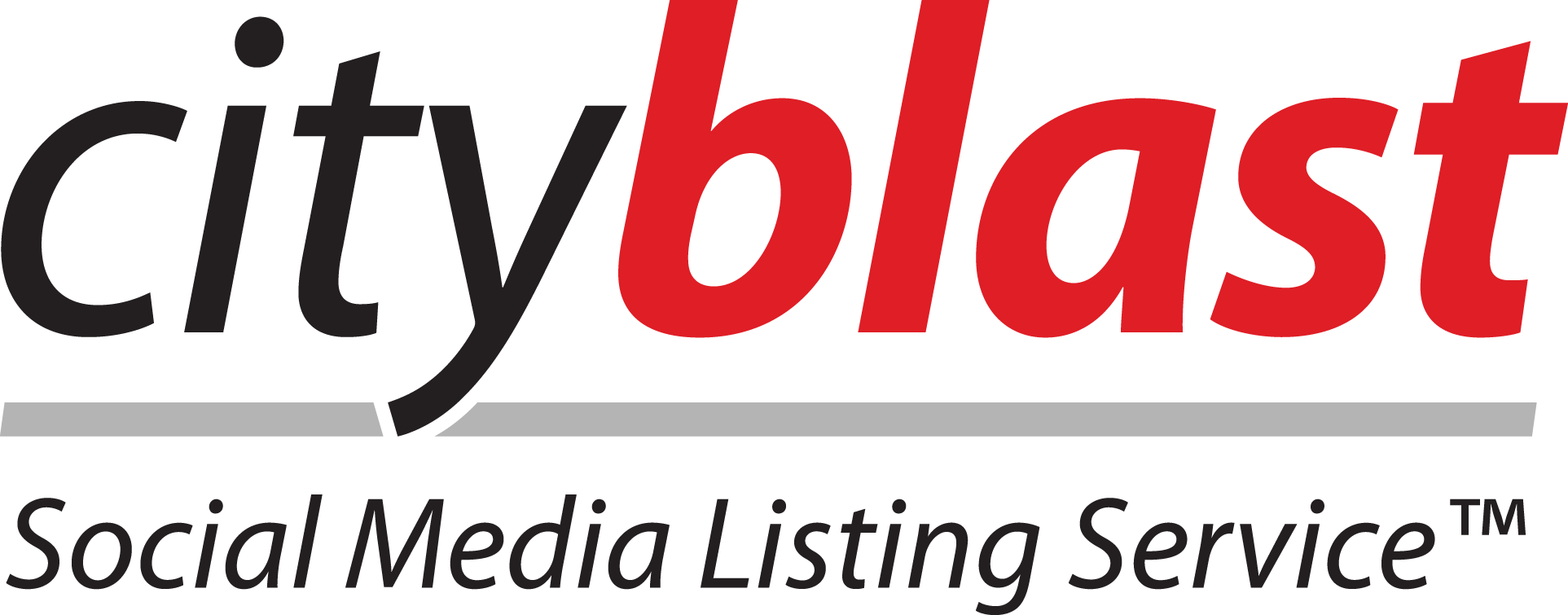 Warning!  Avoid Ad Fatigue
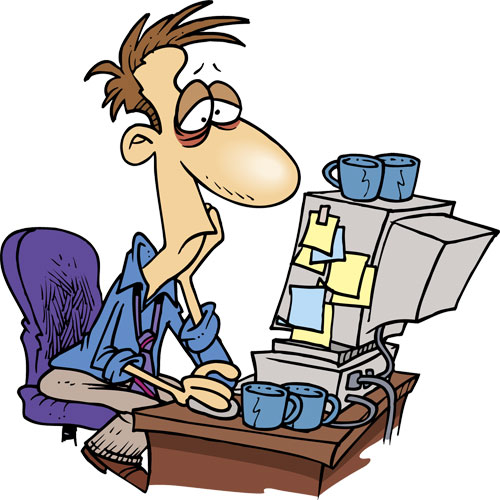 Rotate your growth ads 

Create unique sets for different audiences 

Vary ad placement
1.888.712.7888
info@cityblast.com
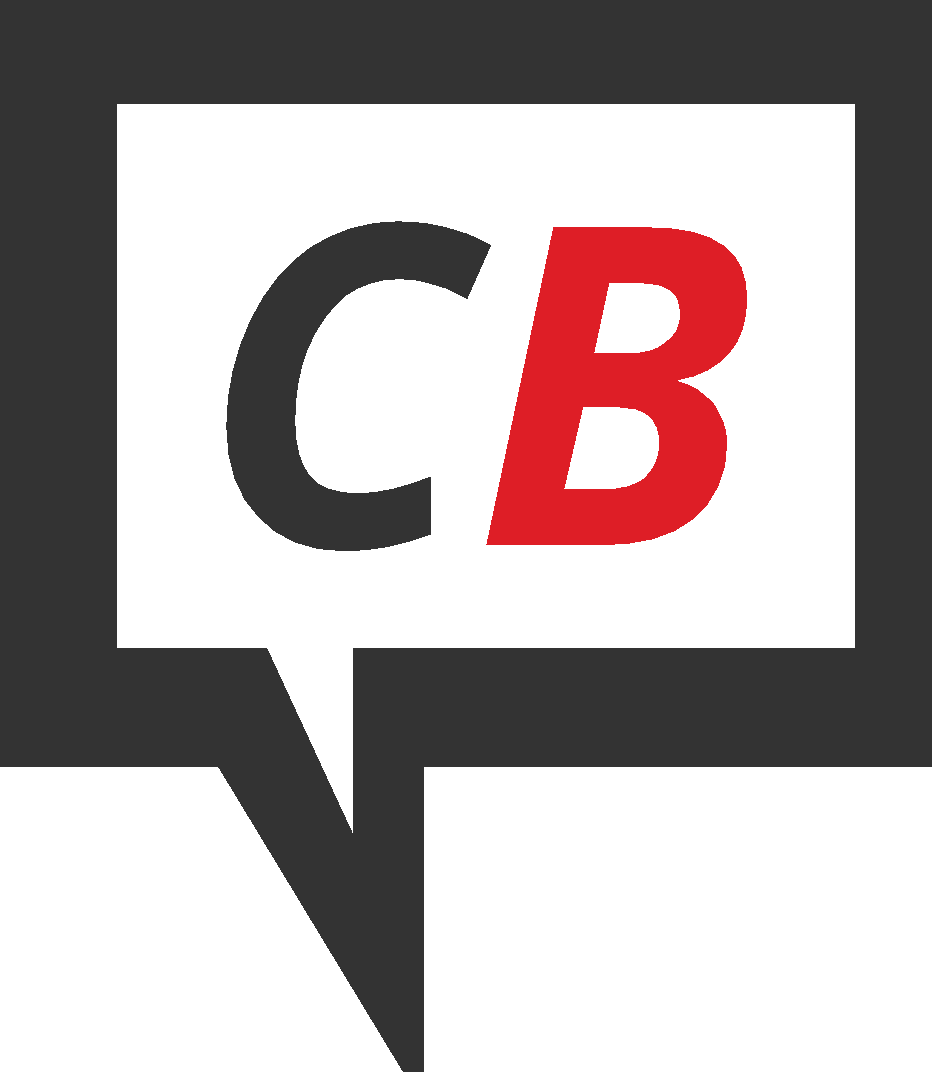 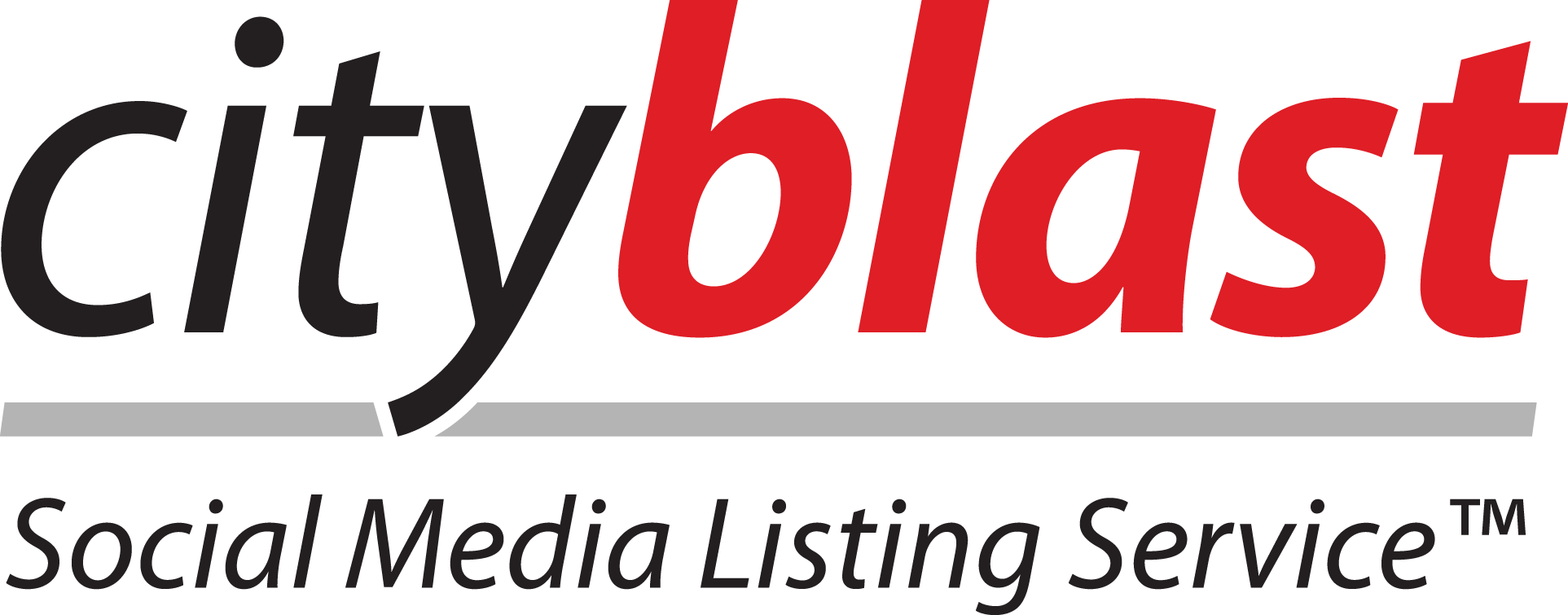 But it’s not perfect...
“A criticism of online advertising is the time and money lost while optimizing your funnel.” 

Small businesses waste more than one-quarter of their online budget through lack of focus
1.888.712.7888
info@cityblast.com
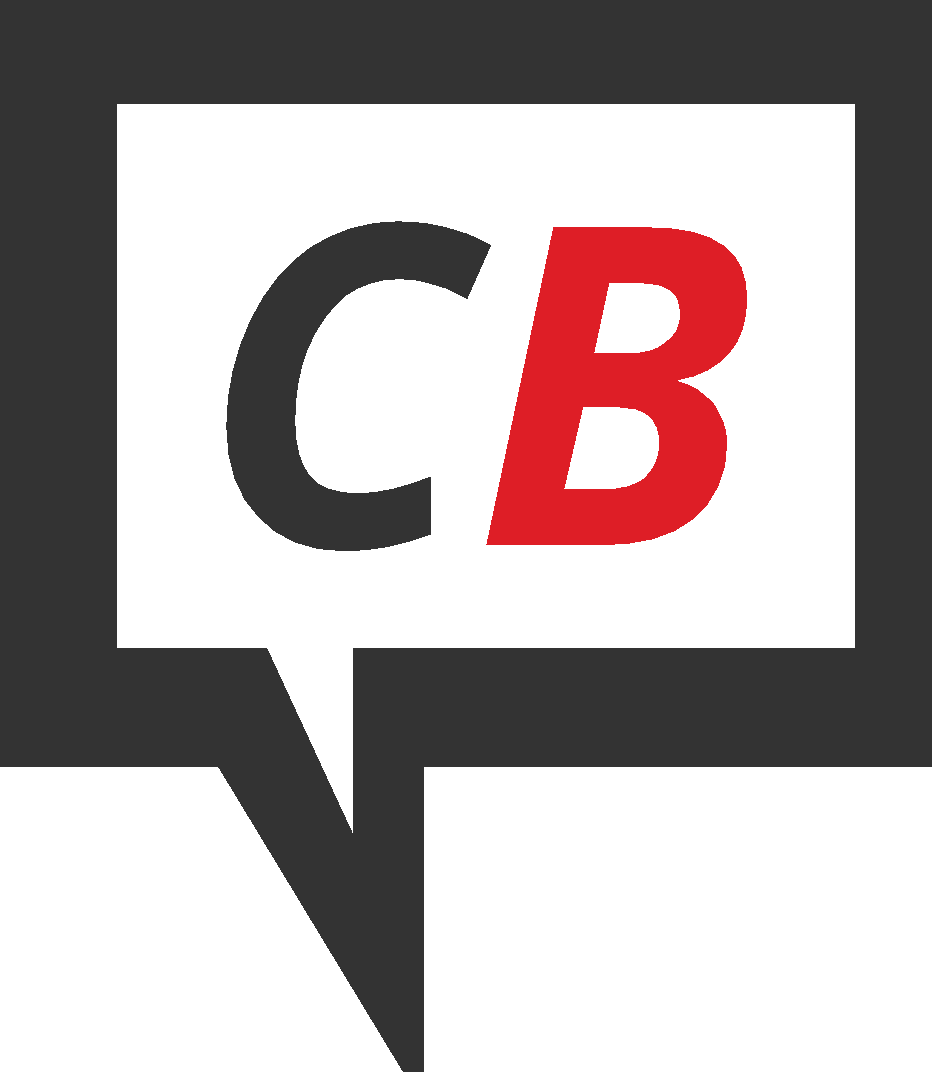 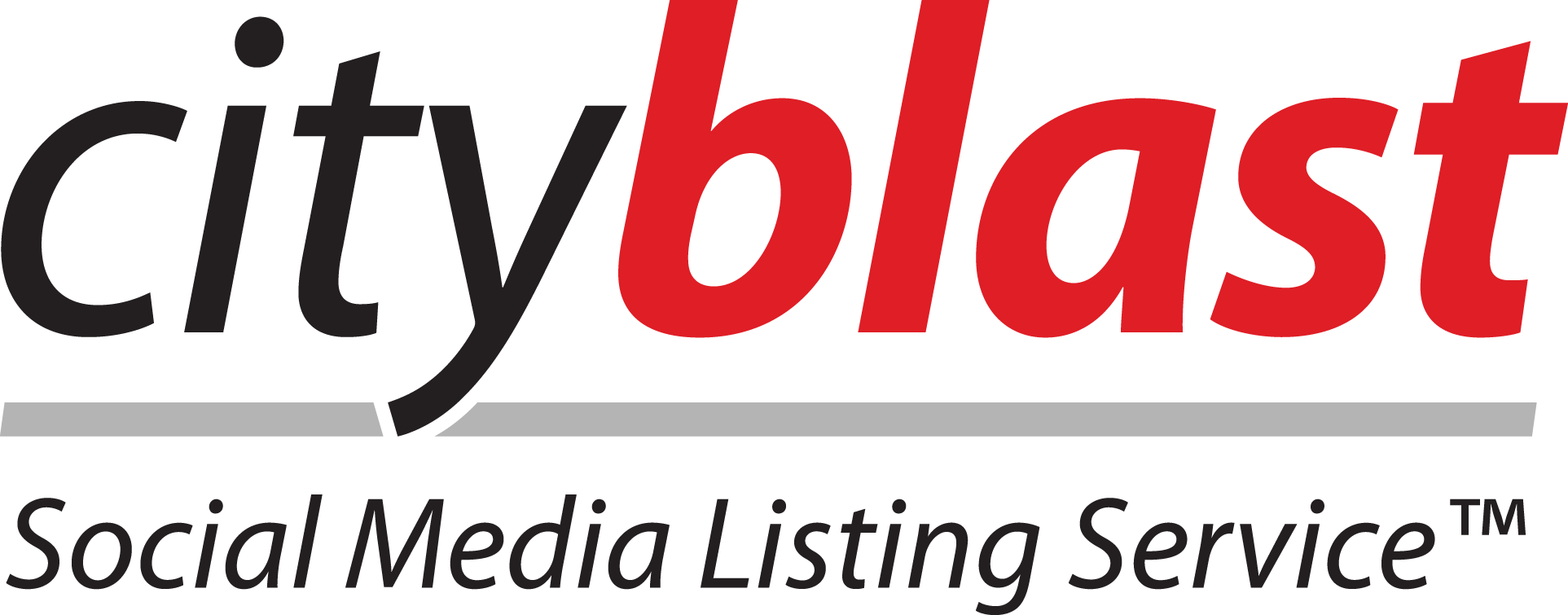 CityBlast Solves this ProblemFor The Real Estate Industry.
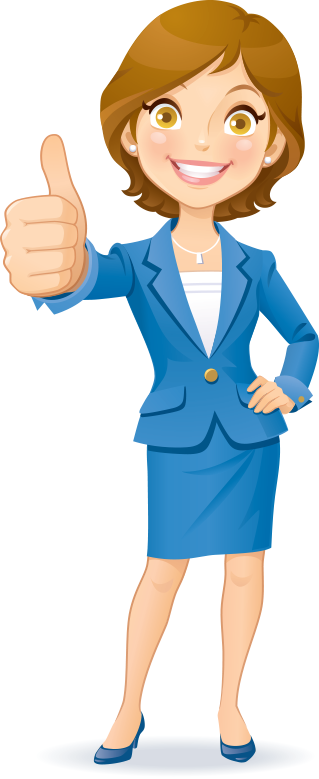 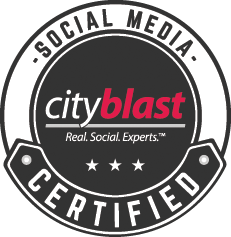 1.888.712.7888
info@cityblast.com
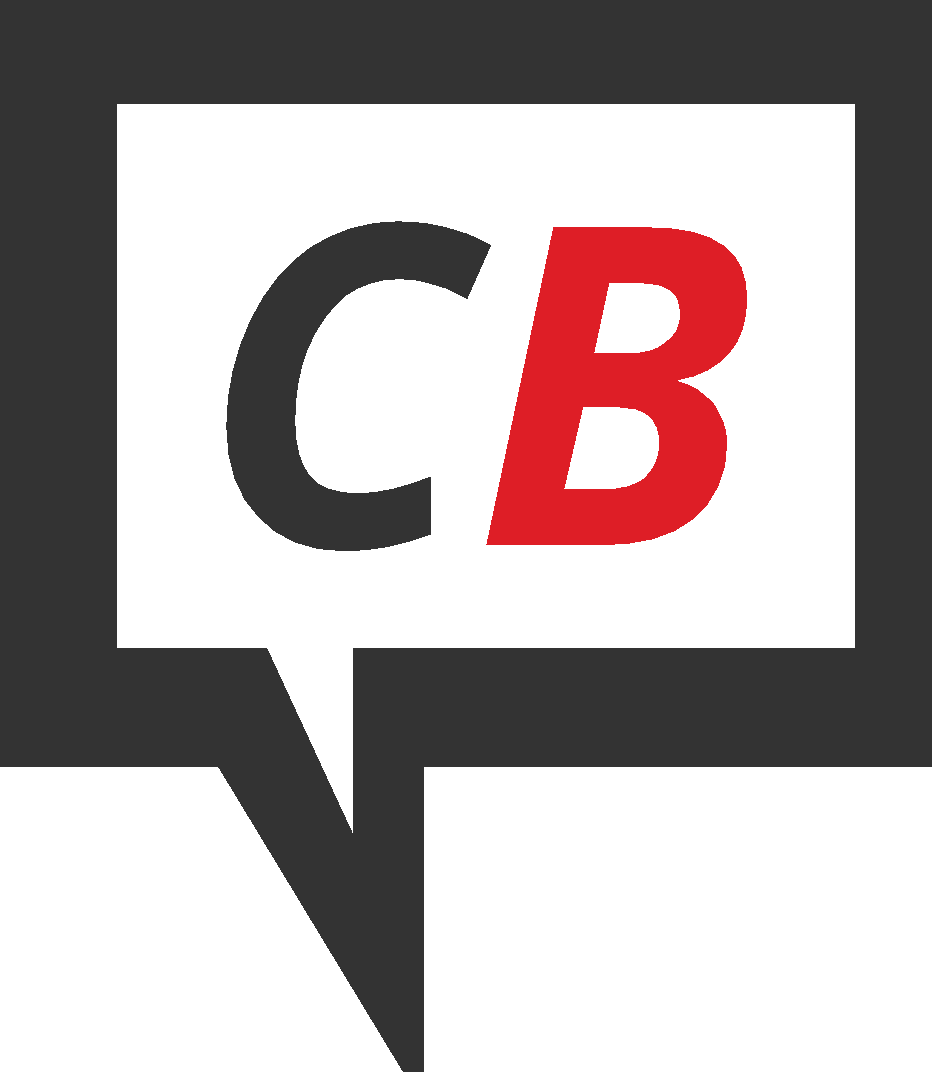 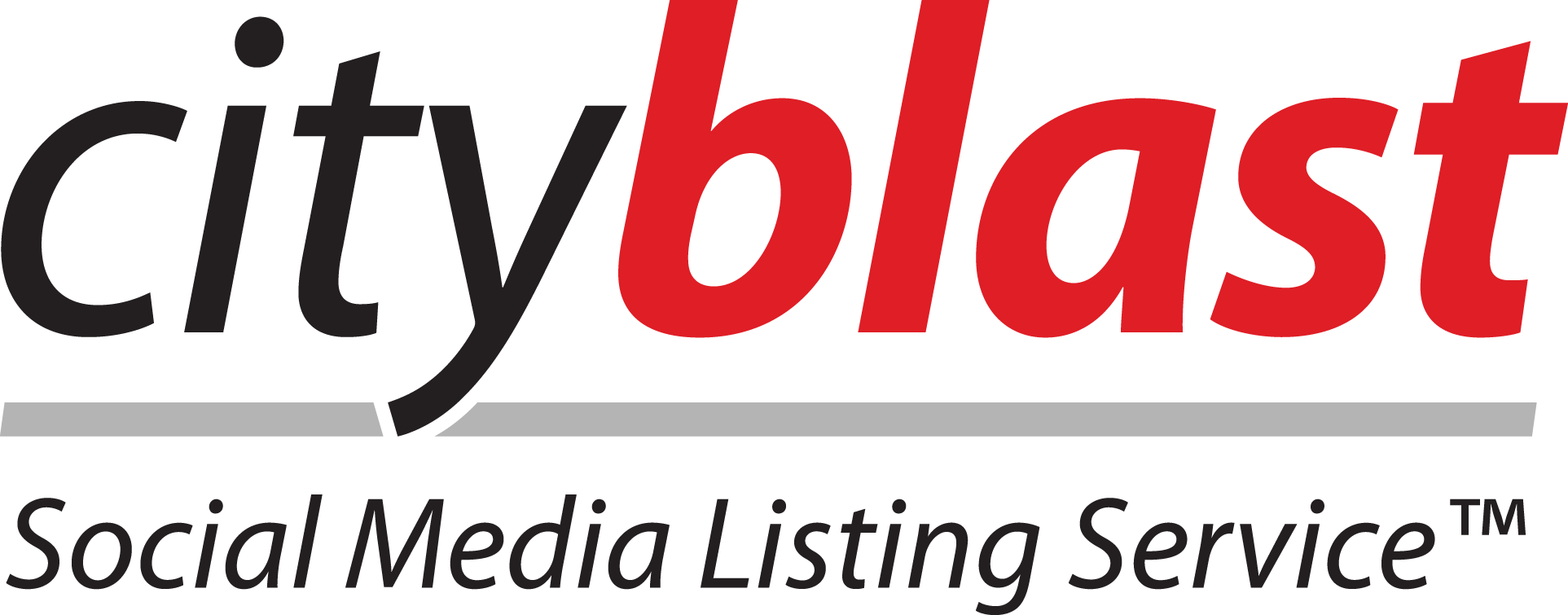 Take action for your business.
Sign up today! 
www.cityblast.com/growth


 Claim Your Rebate!  
info@cityblast.com
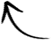 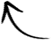 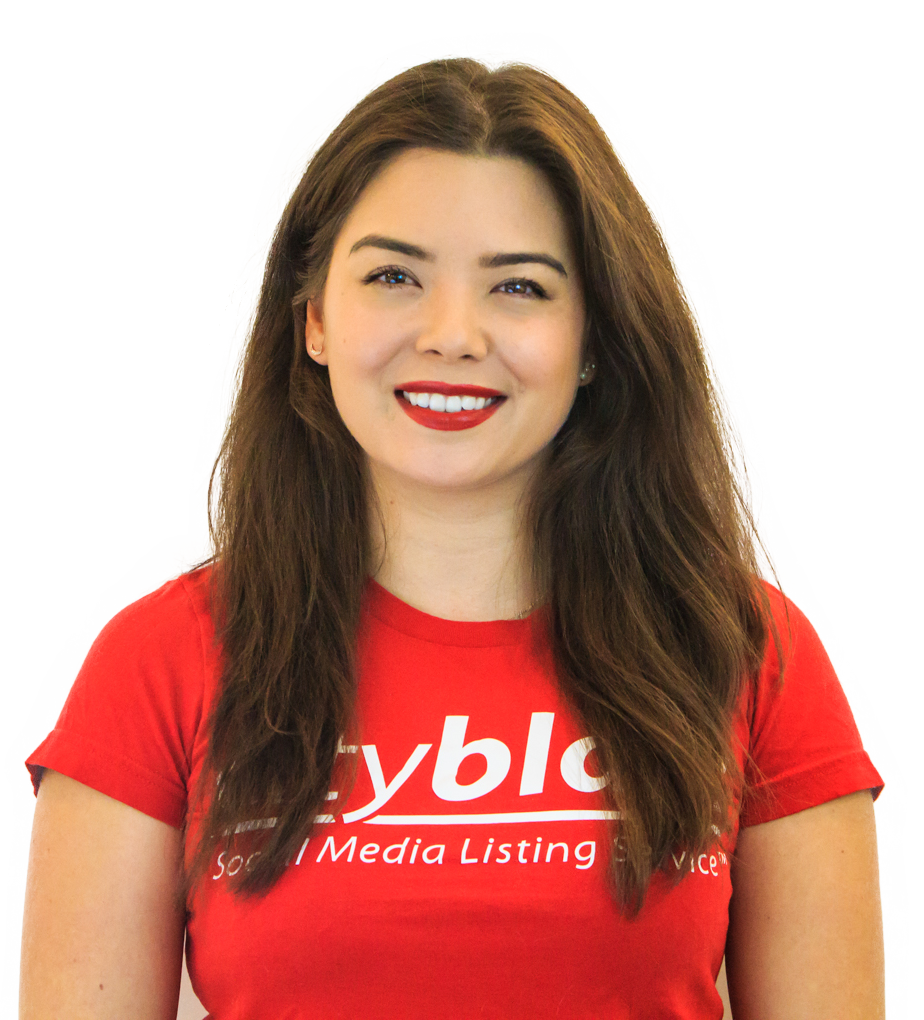 1.888.712.7888
info@cityblast.com
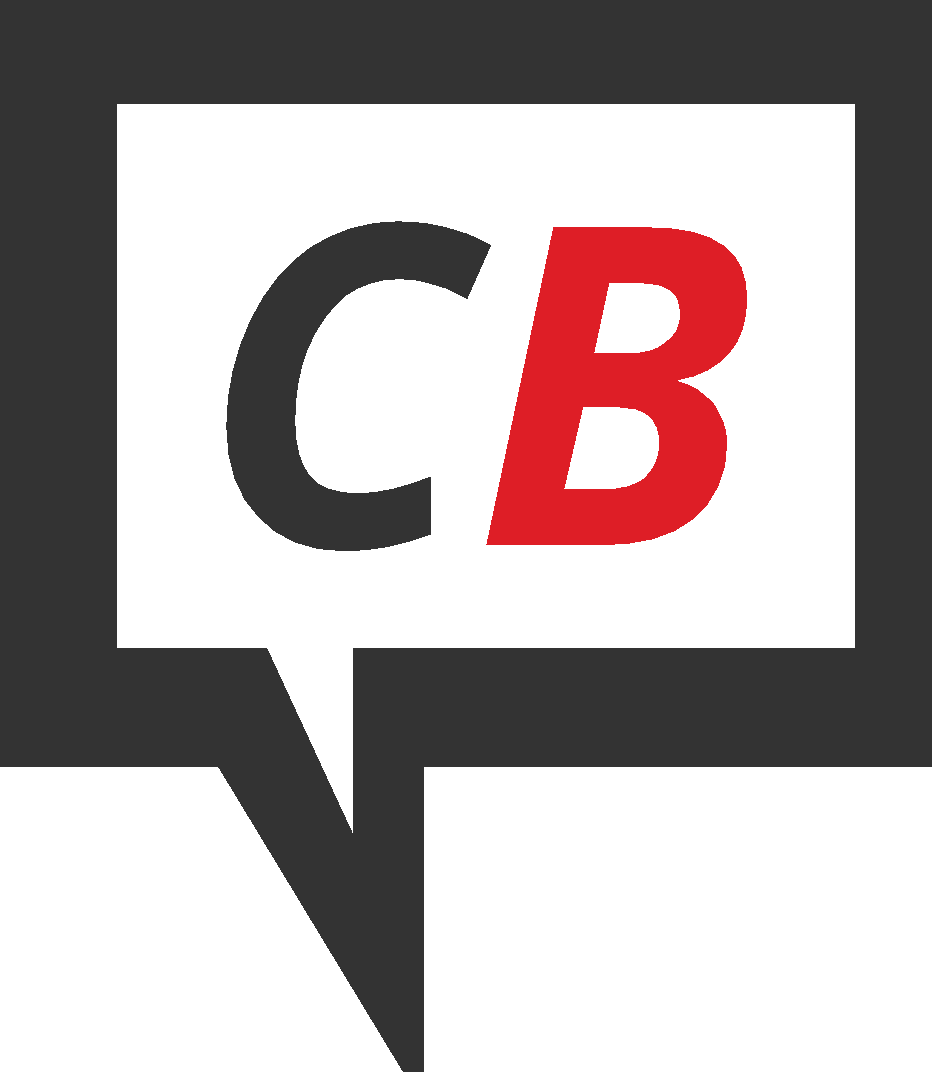